Community Interest CompaniesAn introduction
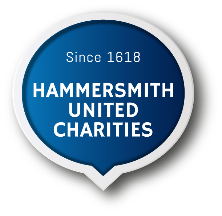 Leesa Harwood
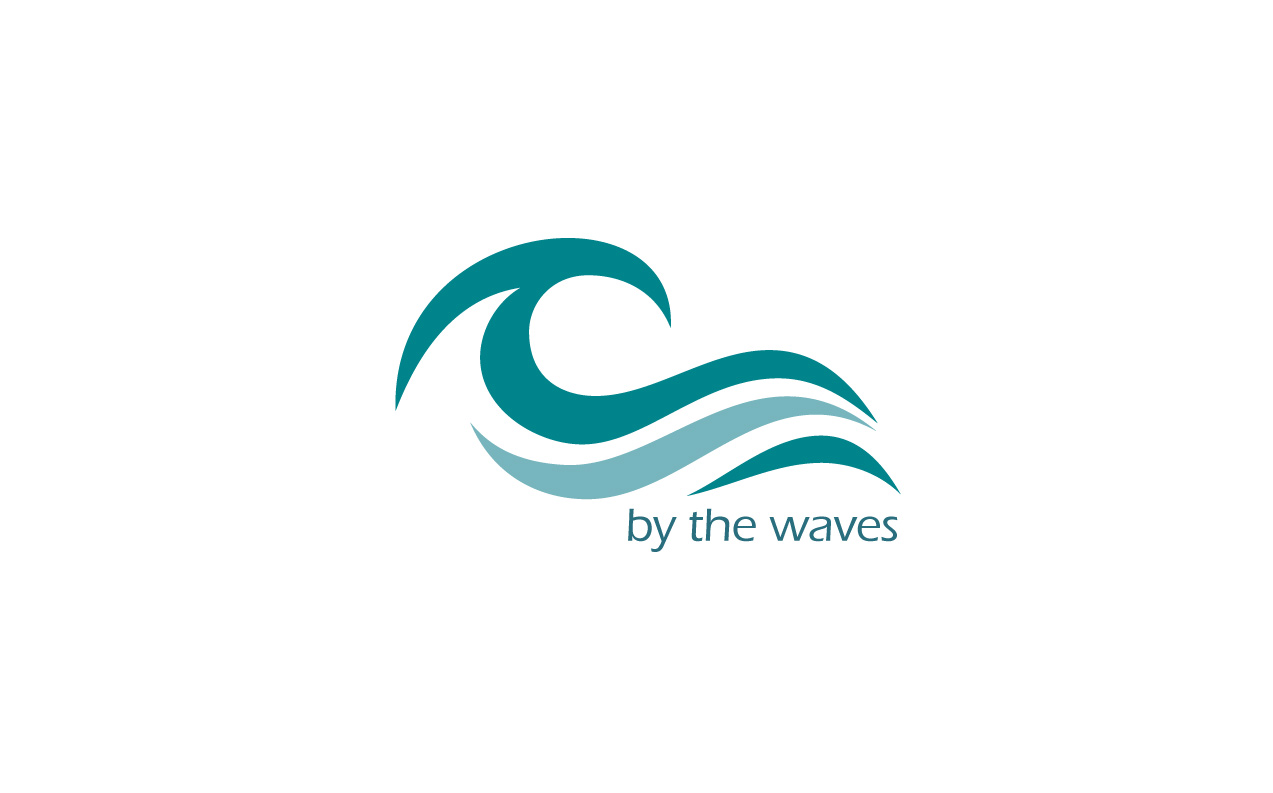 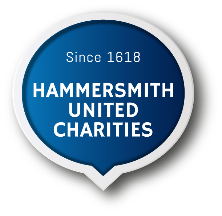 CIC Workshop agenda
1.	Welcome & Introductions.
2.	Different types of community 	organisations and companies.
3.	CICs – Legal Requirements
4.	CICs – Good Practice
5.	Q&A session.
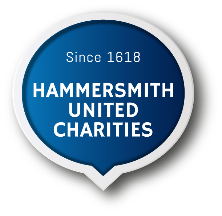 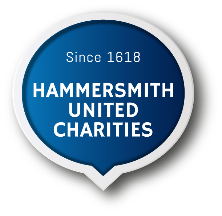 Organisational structuresmeet the family
Different types of organisational structures
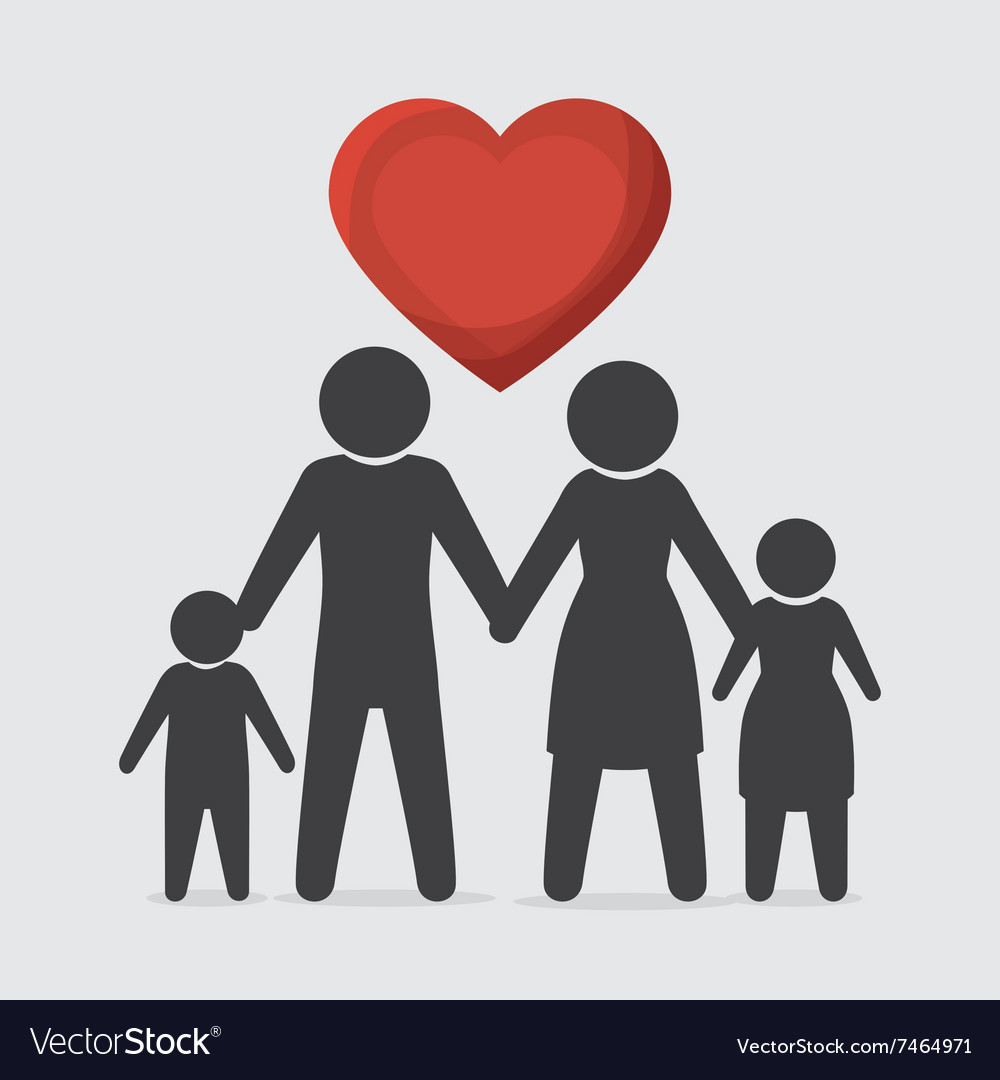 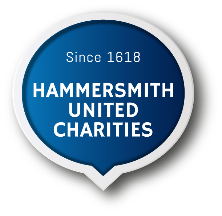 Family of community or public benefit organisations.
Meet the family organisational structures
Charitable Trust.
Charitable Company.
Charitable Incorporated Organisation.
Community Amateur Sports Club.
Community Interest Company.
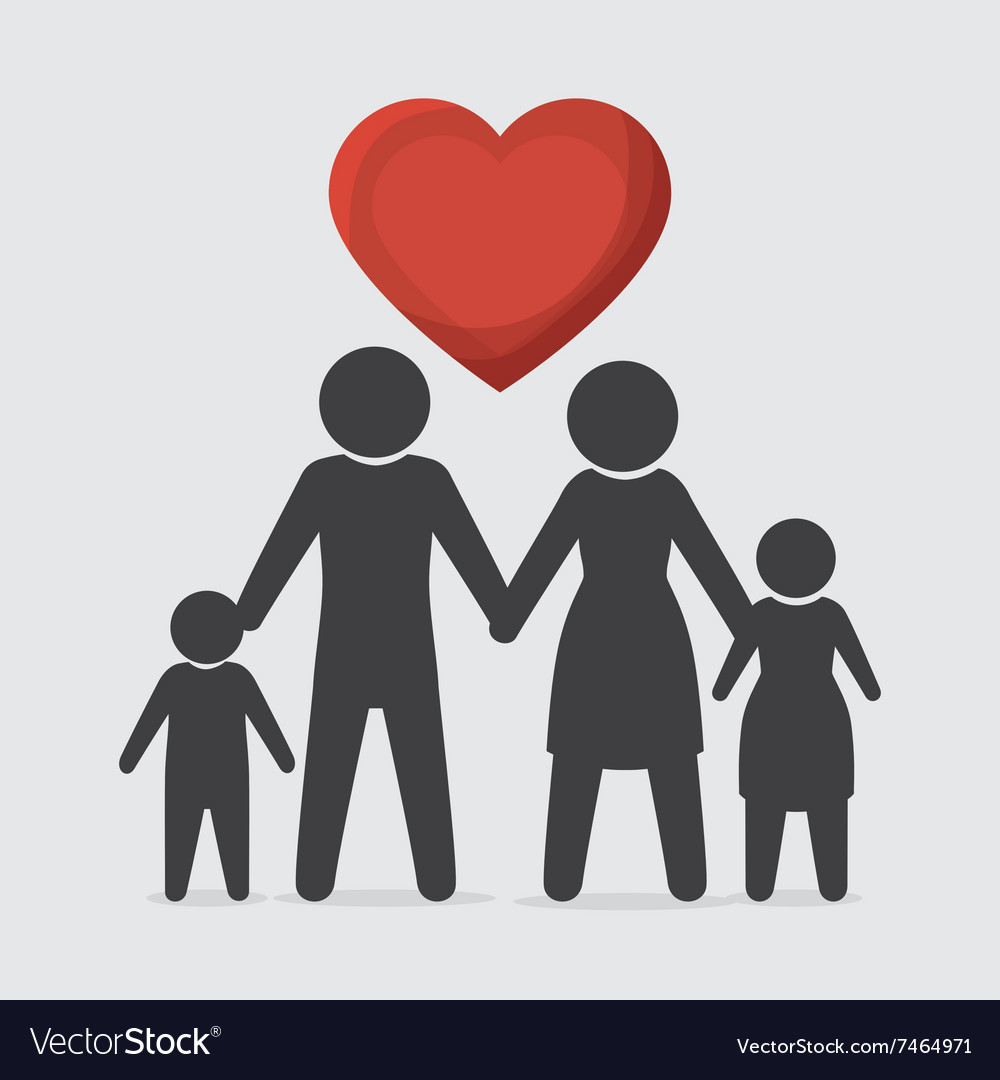 Limited Company.
Social Enterprise.
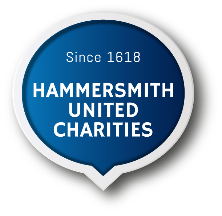 Organisational structures Charitable Trust
The traditional way to set up a non-profit organisation to do good. 
Registered with the Charity Commission
Not a corporate body so unable to own property in its own right (the Trustees hold property ‘on trust’ for the charity).
Trustees personally liable for any debts incurred.
The charity cannot sign contracts in its own name and much of the business is done by the Trustees rather than the charity itself.
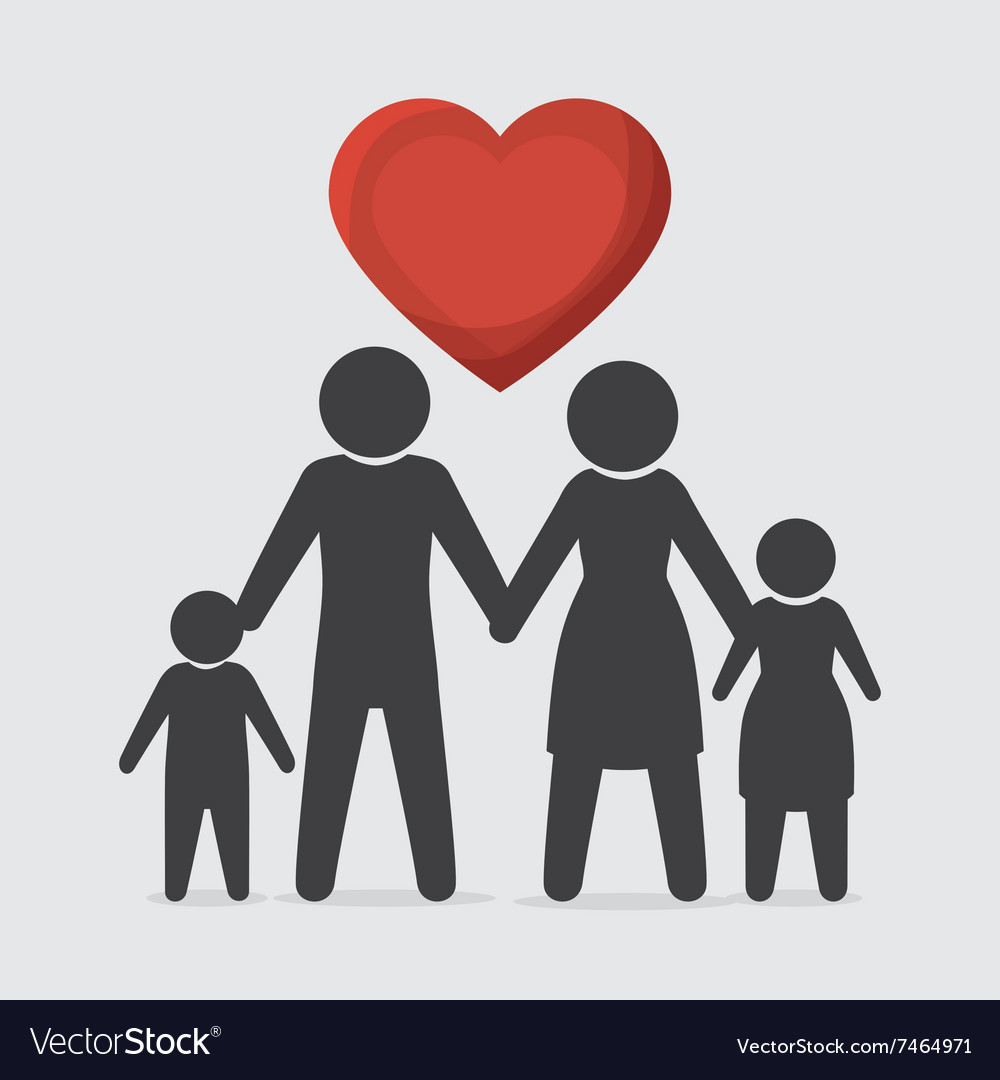 [Speaker Notes: A charitable trust was the traditional way of delivering charitable objectives but is becoming increasingly outdated because of the rise of the Charitable Company (see next slide). 
There is little protection for Trustees with a Charitable Trust, and the inability of the charity to act as an entity in its own right can create a cumbersome and clunky day-to-day operating style.

Governing document (Trust): trust deed/declaration or Charity Commission scheme, though a trust can also be created by a will.
Governing document(unincorporated organisation): normally, constitution or rules

Resources:
GD2.pdf (publishing.service.gov.uk)]
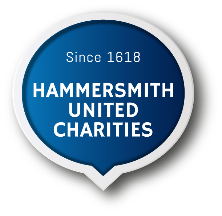 Organisational structures Charitable company
A company limited by guarantee with special charitable articles.
Registered with the Charity Commission (as a charity) and Companies House (as a company).
Is an incorporated body so able to own property in its own right. 
Has Directors and members. The Directors will be Trustees of the charity for the purposes of the Charities Act.
The charity is liable for its debts and the people behind it are usually protected by limited liability.
Makes annual returns to the Charity Commission and Companies House and must comply with Charity and Company Law.
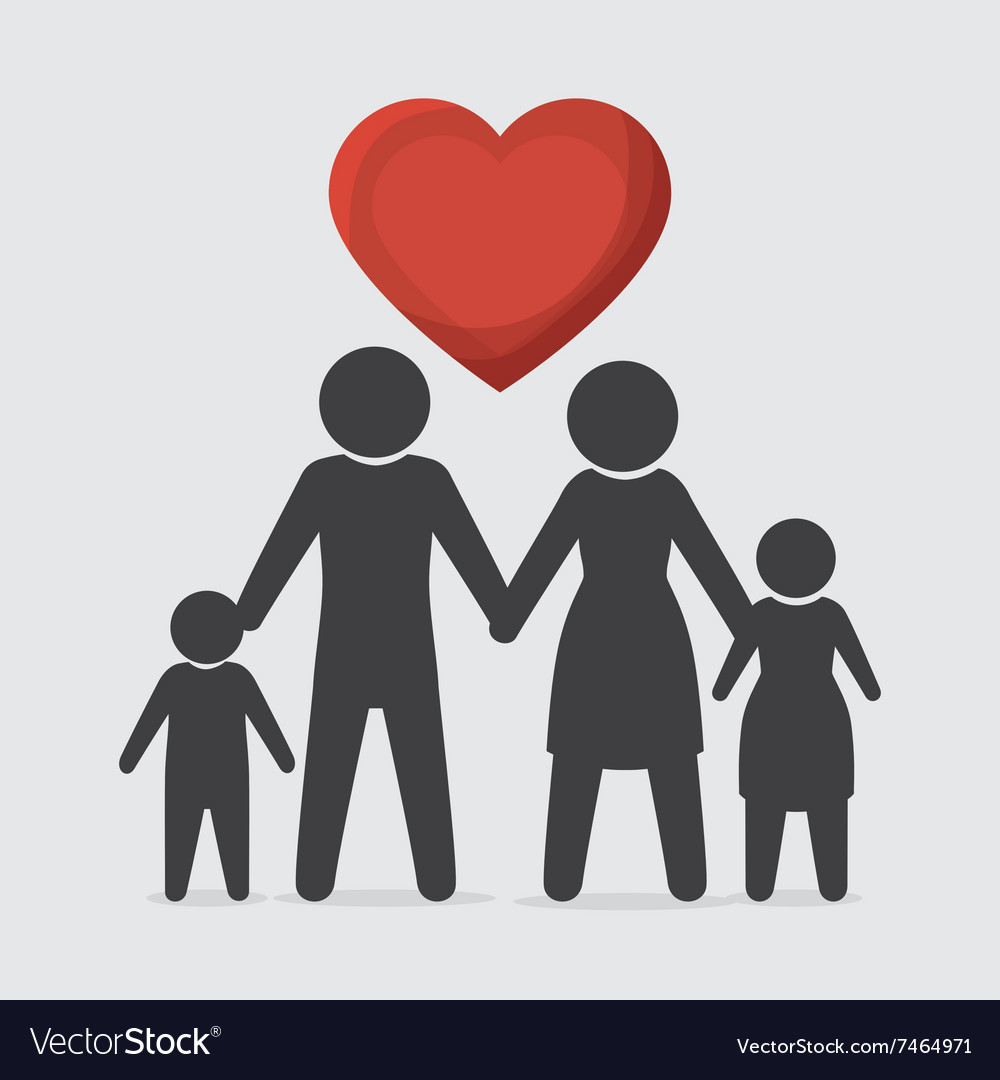 [Speaker Notes: This structure offers more protection for Trustees and enables the charity to act on its own behalf (with a signatory arrangement), expediting the day to day running of the organisation.
Annual returns to both Companies House and The Charity Commission increases reporting requirements.

Governing document: either a memorandum and articles of association (where the company was formed before September 2009) or articles of association (where the company was formed since September 2009).


Resources:
Running a Charitable Company | NICVA]
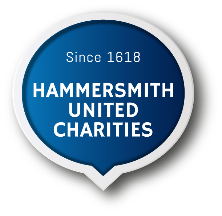 Organisational structures Charitable incorporated organisation
A more recent option (Charities Act 2011) providing an alternative to the limited company vehicle. Reports to the Charity Commission. 
Is an incorporated body so able to own property in its own right. 
Quicker and more efficient to run that a charitable company.
Regulation is less complex and onerous.
Makes annual returns to the Charity Commission and must comply with Charity Law.
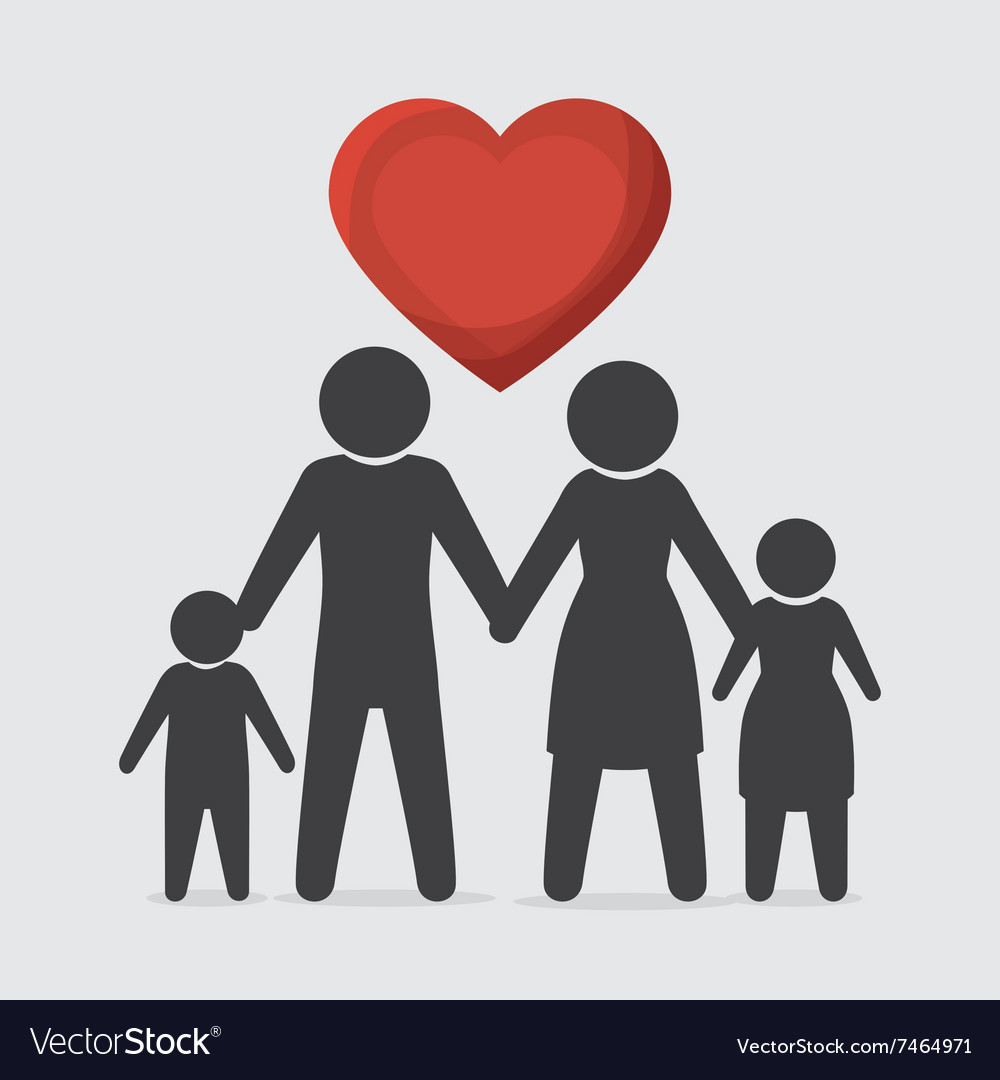 [Speaker Notes: This structure offers protection for Trustees (with no or limited liability for its debts) and enables the charity to act on its own behalf (with a signatory arrangement), expediting the day to day running of the organisation.
Unlike the Charitable Company the CIO only reports to The Charity Commission.

Governing Document:
Foundation Constitution (if the only members of the CIO are trustees)
Association Constitution (if you have voting members other than trustees)
The constitution model that best matches your original charity (if you are an existing charity moving to a CIO structure

Resource:
Directory of Social Change - Key Guides: Charitable Incorporated Organisations (dsc.org.uk)
How to write your charity's governing document (CC22b) - GOV.UK (www.gov.uk)]
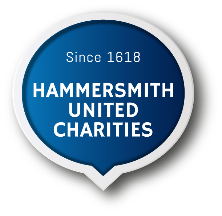 Organisational structures community amateur sports club
No requirement to be incorporated. Incorporation protects people who run the club from liability.
Exempt from Corporation Tax and income from profits from property, and CT on interest received.
Benefit from business rates relief.
Donor/donation benefits (Gift Aid, Inheritance Tax relief, Capital Gains relief).
CASCs must register with and are regulated by HMRC – and cannot be removed from the register.
CASCs cannot become charities.
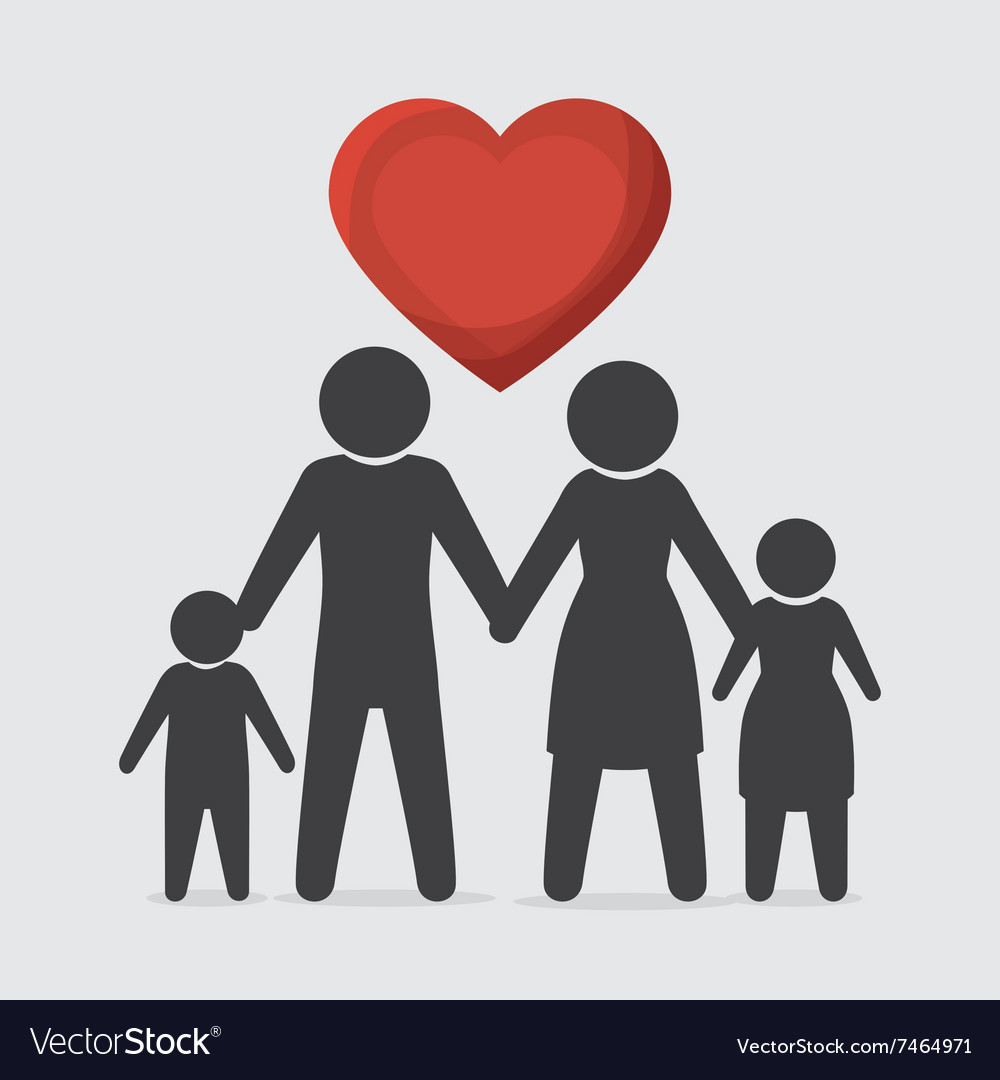 [Speaker Notes: Community Amateur Sports Clubs (CASCs) can be incorporated or unincorporated. They must be registered with HMRC to secure the tax benefits but cannot register as charities. Nor can they be removed from the register once on it (they can only close down).
CASC status requires:

That the venture is, in its essence, a sports club, and has as its main purpose the provision of facilities for and promotion of participation in eligible sports;
That the club must be open to all members of the community (though this may be limited by the adoption of certain criteria with regard to age and other factors);
That the club is organised on an amateur basis;
That the membership is able to elect a management committee;
That the club must be non-profit distributing; and
(As with many other charitable organizations) that, on dissolution, the assets of the club must be paid over to another club or charity.

Governing Document;  Articles of Association (for a company) or written constitution (for an unincorporated organisation).

Resource:
Register as a community amateur sports club (CASC): Overview - GOV.UK (www.gov.uk)]
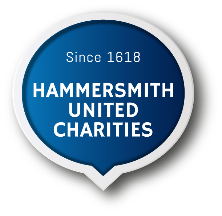 Organisational structures community interest company
Community Interest Companies are not charities.
Regulated by Community Interest Company Regulations 2005.
Must meet Community Interest Test.
Members have limited liability for CIC’s debts.
Reports to Companies House, directors pay must be transparent and annual CIC report placed on public record (CIC34)
Adopt additional clauses (e.g. Asset Lock, Dividend Cap).
CICs cannot become ordinary companies (they can become a charity or CIO). Charities can become CICs (subject to Charity Commission approval).
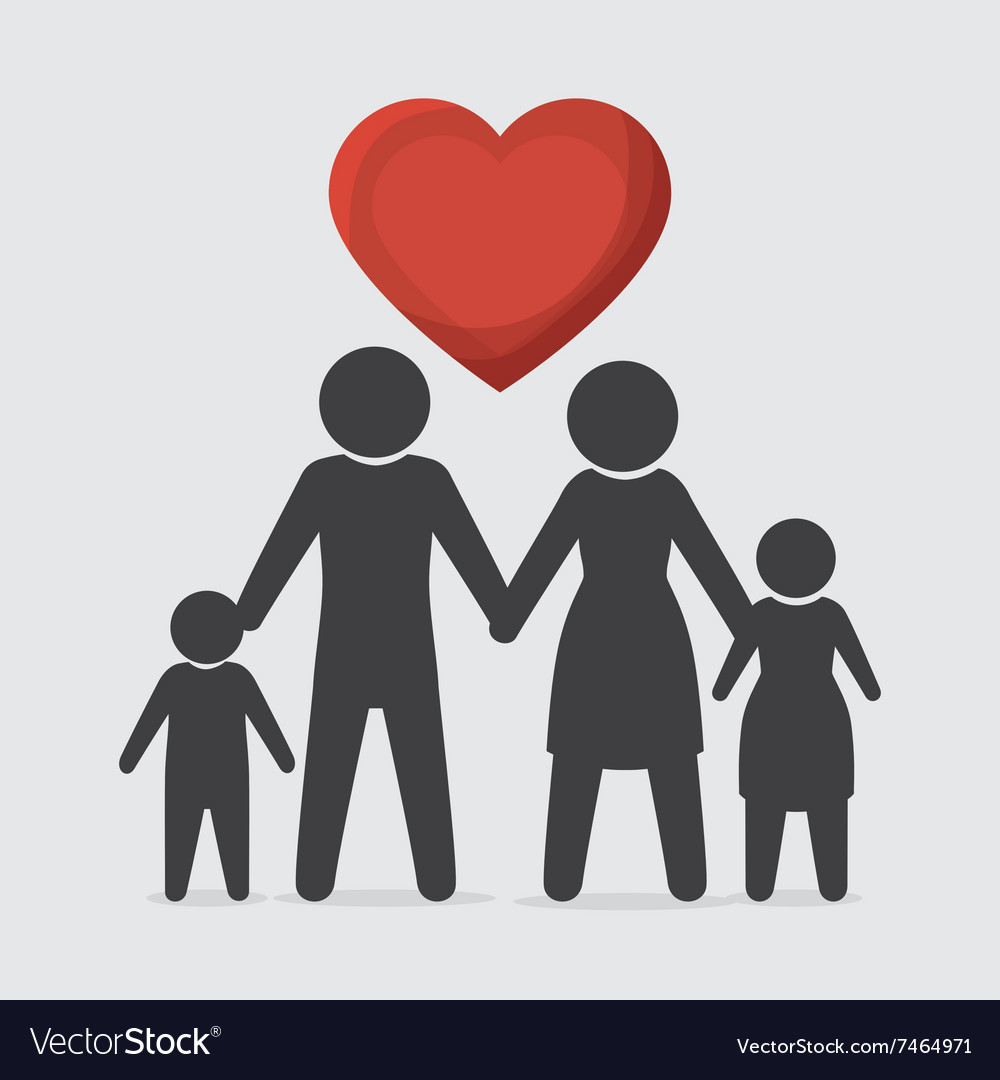 [Speaker Notes: The CIC model is designed to provide an effective legal form for enterprises which aim to provide benefit to the community or to trade with a “social purpose,” rather than to make a profit. CICs are a means of making clear that the intention of an enterprise is to provide community benefit, while also conferring many of the advantages commonly associated with a limited company. Most CICs are limited by guarantee but can be limited by shares. 
Those limited by shares are subject to a dividend cap. (65% of surplus profits must be used for community purpose, 35% can be paid to shareholders). CICs can ringfence any funding to ensure it is used for community benefit rather than pay shareholders.
CICs have statutory clauses in their articles to prevent the company owned by its members from converting into a company owned by its shareholder. It also stops ‘windfall’ payments being made to shareholders and directors.
CICs limited by guarantee are not-for-profit organisations. CICs limited by shares under Schedule 2 of the Companies Act 2004 are not-for-profit organisations because they cannot distribute profits to members that are not asset-locked. CICs limited by shares under Clause 3 of the Companies Act 2004 can make a profit that can be distributed to members in the form of a dividend.
Governing document; Model Constitution – Memorandum of Association, Articles of Association (see link below).
Resource:
The Community Interest Company Regulations 2005 (legislation.gov.uk)
Thinking of funding a CIC? - make an informed decision! - Community Interest Companies (blog.gov.uk)
Community interest companies: model constitutions - GOV.UK (www.gov.uk)]
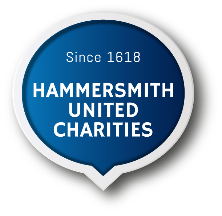 Organisational structures limited company
Limited by shares – legally separate from the people who run it and their personal finances, has shares and shareholders, and can keep any profits it makes.
Limited by guarantee – legally separate from the people who run it and their personal finances, has guarantors and a guaranteed amount, and invests profits it makes back into the company.
Memorandum of association sets out the legal obligations of guarantors or shareholders.
Articles of association set out the rules about how the company is run.
Must file annual company accounts and annual return to Companies House, and an annual tax return to HMRC.
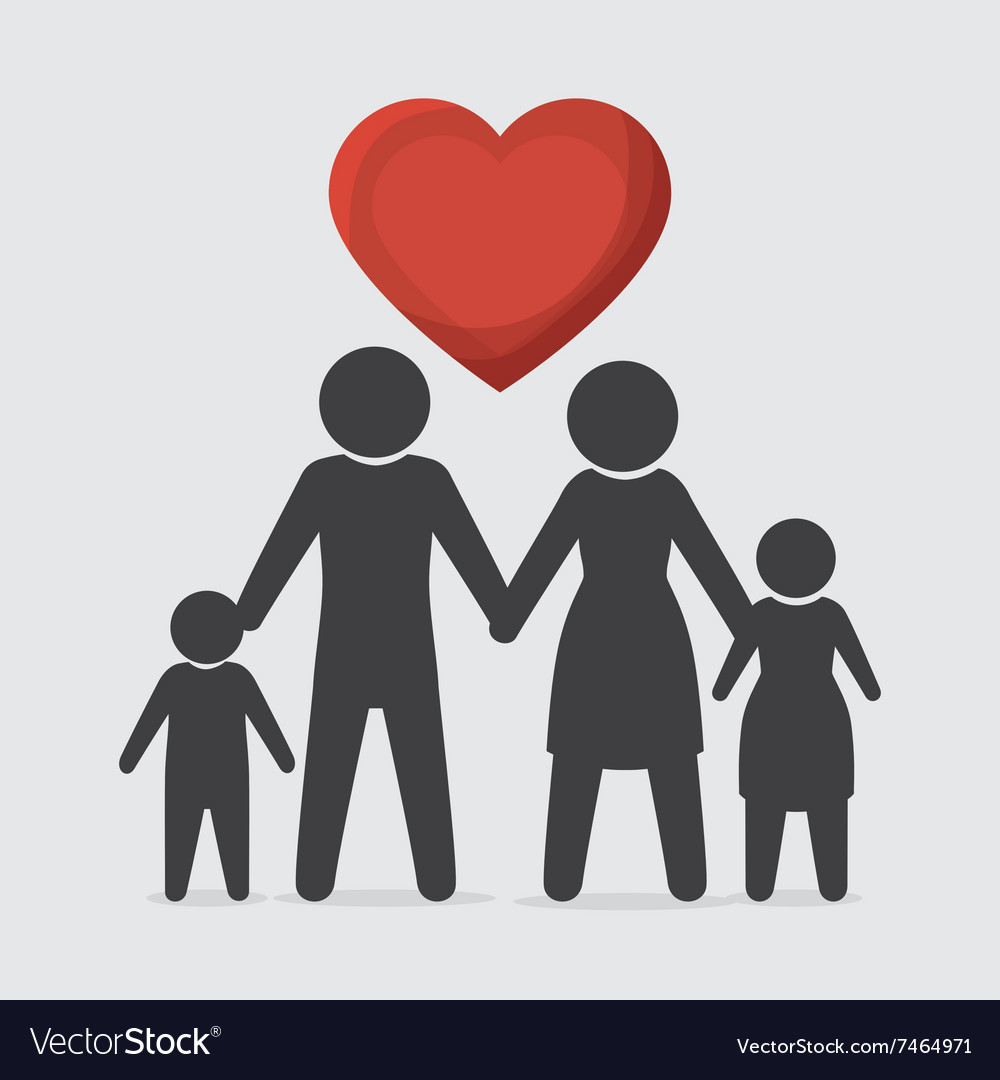 [Speaker Notes: A limited company is a separate entity from the people who set it up (unlike a sole trader arrangement). 
Assuming no fraud has taken place, 'limited liability' means you will not be personally liable for any financial losses made by the business. A limited company can give you added protection, should things go wrong.
Because a limited company is a distinct entity from its owners, it may be a little easier for a company to secure business loans and investment.
A limited company may benefit from tax advantages. You would be advised to seek professional help to make maximum use of the rules and regulations with regard to pensions, dividends and car ownership.
The company will exist beyond the life of its shareholders. If they retire or resign, the company will continue to exist and operate, which ensures security for employees. If the directors are the main shareholders, business decisions can be made quickly and easily, allowing for a successful business strategy.

Governing Document; 
a ‘memorandum of association’ - a legal statement signed by all initial shareholders or guarantors agreeing to form the company
‘articles of association’ - written rules about running the company agreed by the shareholders or guarantors, directors and the company secretary
Resource:
What does it mean to be a 'limited' company? - Companies House (blog.gov.uk)]
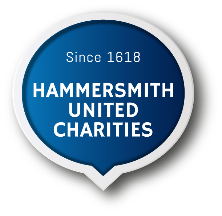 Organisational structures social enterprise
The term ‘social enterprise’ describes the purpose of an organisation, not its legal form.
There are approximately 131,000 social enterprises in the UK.
The social enterprise sector is estimated to be worth £78 billion (annual turnover)
A social enterprise must be independent of state or Government control
Social enterprises must have a clear social or environmental mission clearly set out in their governing documents.
A social enterprise must reinvest at least 50% of surplus profits into its mission and earn more than half of its income through trading.
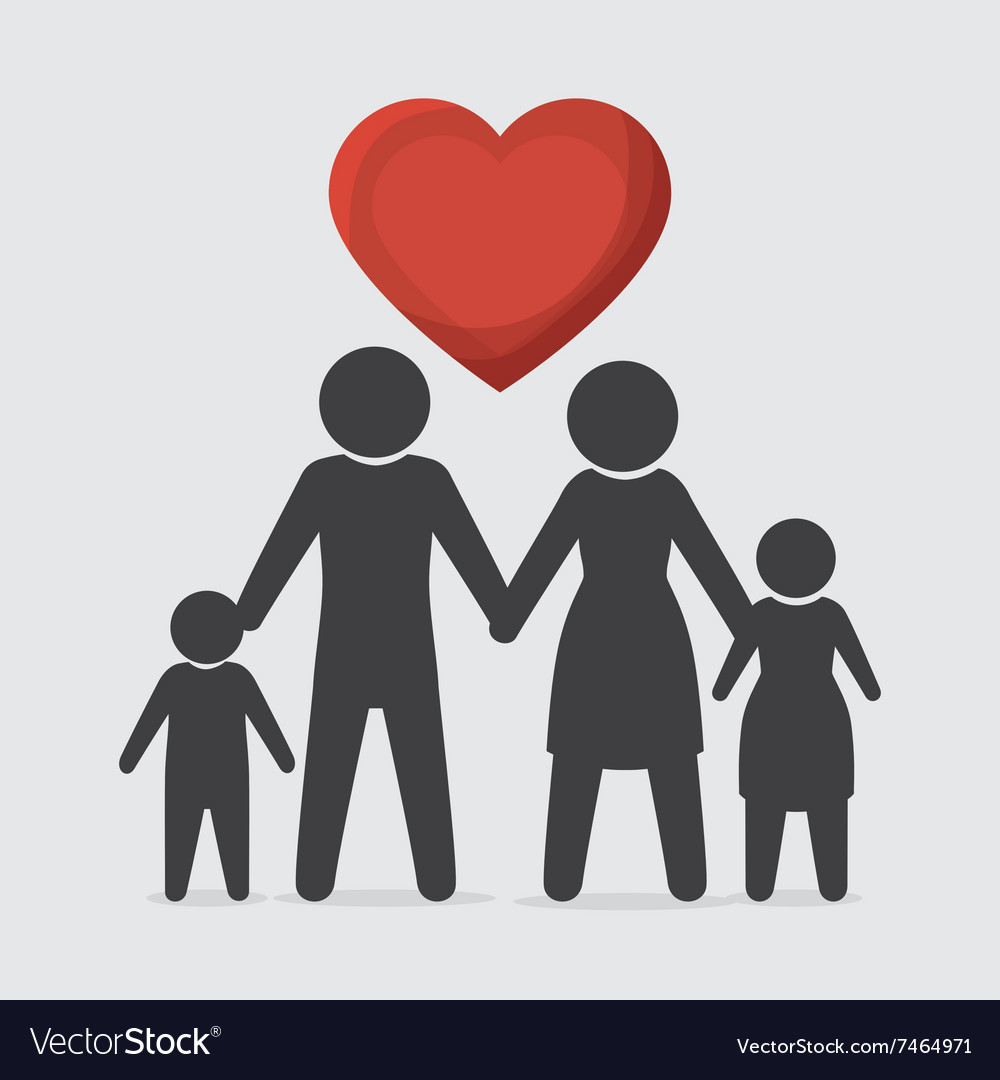 [Speaker Notes: At its very basic, a Social Enterprise helps communities or people and can be set up as a:
A Community Interest Company
A Limited Company
A Charity
A Charitable Incorporated Organisation
A Co-operative
A sole trader or business partnership
The term “Social Enterprise” describes the purpose of a business, not its legal form. It is defined (by Government) as “a business with primarily social objectives whose surpluses are principally reinvested for that purpose in the business or in the community, rather than being driven by the need to maximise profit for shareholders and owners".
At the simplest level, a social enterprise can be a sole trader who has decided to donate the majority of the profit he or she makes to a good cause. This emphasises an important distinction between setting up a business (social enterprise or otherwise) – which simply involves the decision to trade in goods and services – and establishing a company (or other incorporated entity) which involves being subject to registration and other legal requirements.
Governing Document;  depends on the primary vehicle used.
Resource:
Setting up a social enterprise - GOV.UK (www.gov.uk)
Home | Social Enterprise UK
Legal forms for social enterprise: a guide - GOV.UK (www.gov.uk)]
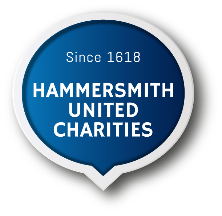 Community interest companies
Legal requirements
Things you must do.
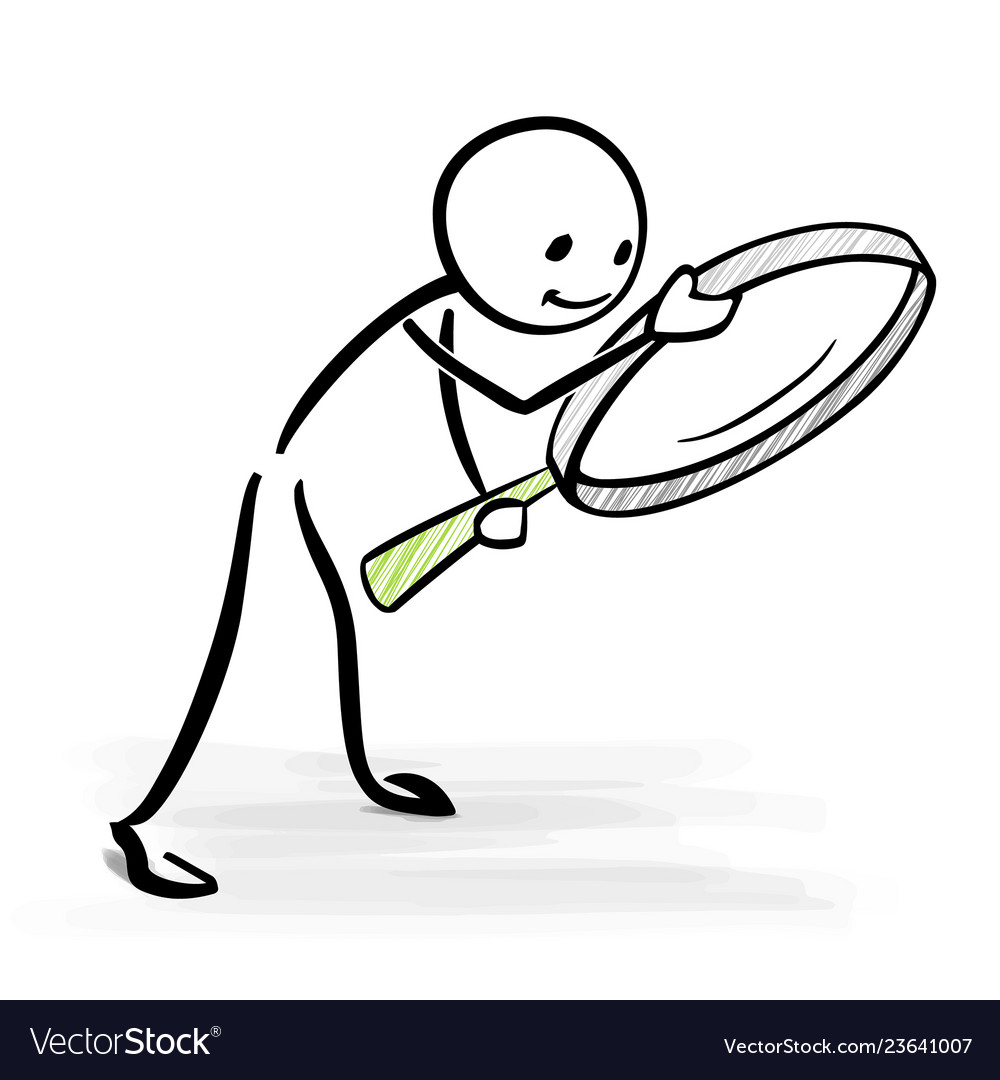 [Speaker Notes: The detailed guidelines for Community Interest Companies in this slide deck are divided into two categories:

What you must do – because it is the law.
What you should do – not because it is a legal requirement, but because it is best practice that, when used alongside legal requirements will help you to run your CIC with transparency, integrity and achieve optimal impact for the communities you serve.

This section will focus on some of  the key legal requirements for a Community Interest Company.]
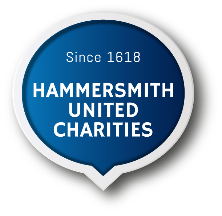 Under the Companies Act 2006 a CIC director must:
Community interest companies

Legal requirements

Duties of a director
Act within the company’s powers
Act in the way he or she considers, in good faith would be most likely to achieve the community purpose of the company, and in doing so have regard (amongst others) to:
the likely consequences of any decision in the long term
the interests of the company’s employees
the need to foster business relationships with customers, suppliers or others
the impact of the company’s operations on the community and the environment
The desirability of the company maintaining a reputation for high standards of business conduct
The need to act fairly as between the members of the company
exercise independent judgement
exercise reasonable care, skill and diligence
avoid conflicts of interest
not to accept benefits from third parties
Declare an interest in proposed transactions or arrangements and in existing transactions and arrangements where appropriate.
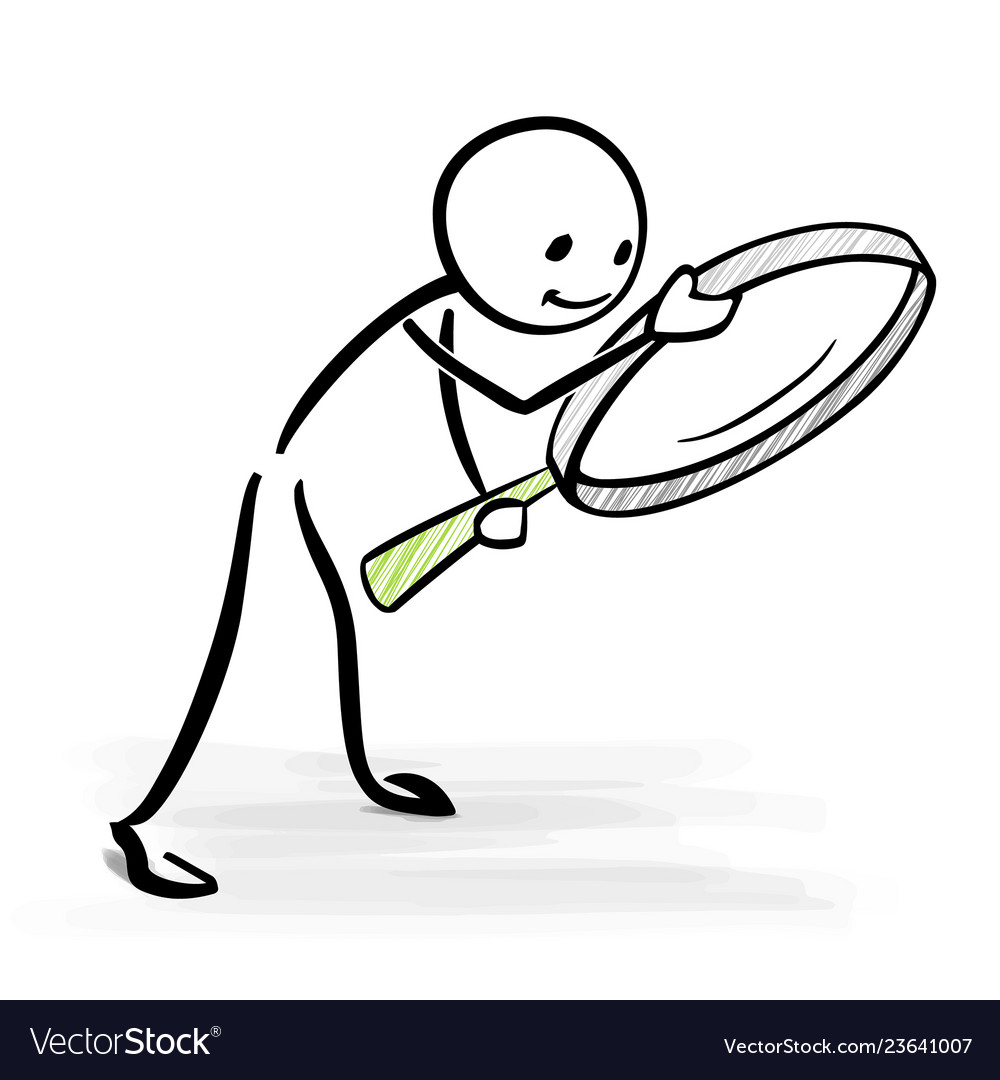 [Speaker Notes: The directors of a CIC fulfil an important role. They must act with integrity and transparency, and remember that they should act in the best interests of the CIC and the community it exists to serve at all times.

Even if directors have been appointed by a third party, they cannot represent the interests of that party as a director on the CIC board. They must always prioritise the CIC and its mission.

The directors are responsible for making sure that the CIC complies with its legal and statutory duties.

If a CIC is limited by shares it must have at least one director and one shareholder. There are no upper limits.
If a CIC is limited by guarantee it must have one or more directors. The bank or funder working with the CIC can demand up to three.

Resource - Community Interest Companies in UK: CIC Directors’ Responsibilities – KG Accountants Blog]
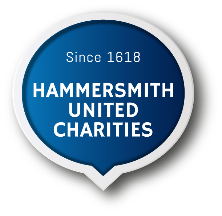 The Community Interest Test
Community interest companies

Legal requirements
Define your community.
Any group of individuals may constitute a community if they share a common characteristic which distinguishes them from other members of the community and a reasonable person might consider that they constitute a section of the community.
Provide benefits to the community.
Benefit must be wider than just members of the CIC, or members of a particular body or employees of a particular employer.
The community could benefit from the activity or the financial profits of the activity (or both).
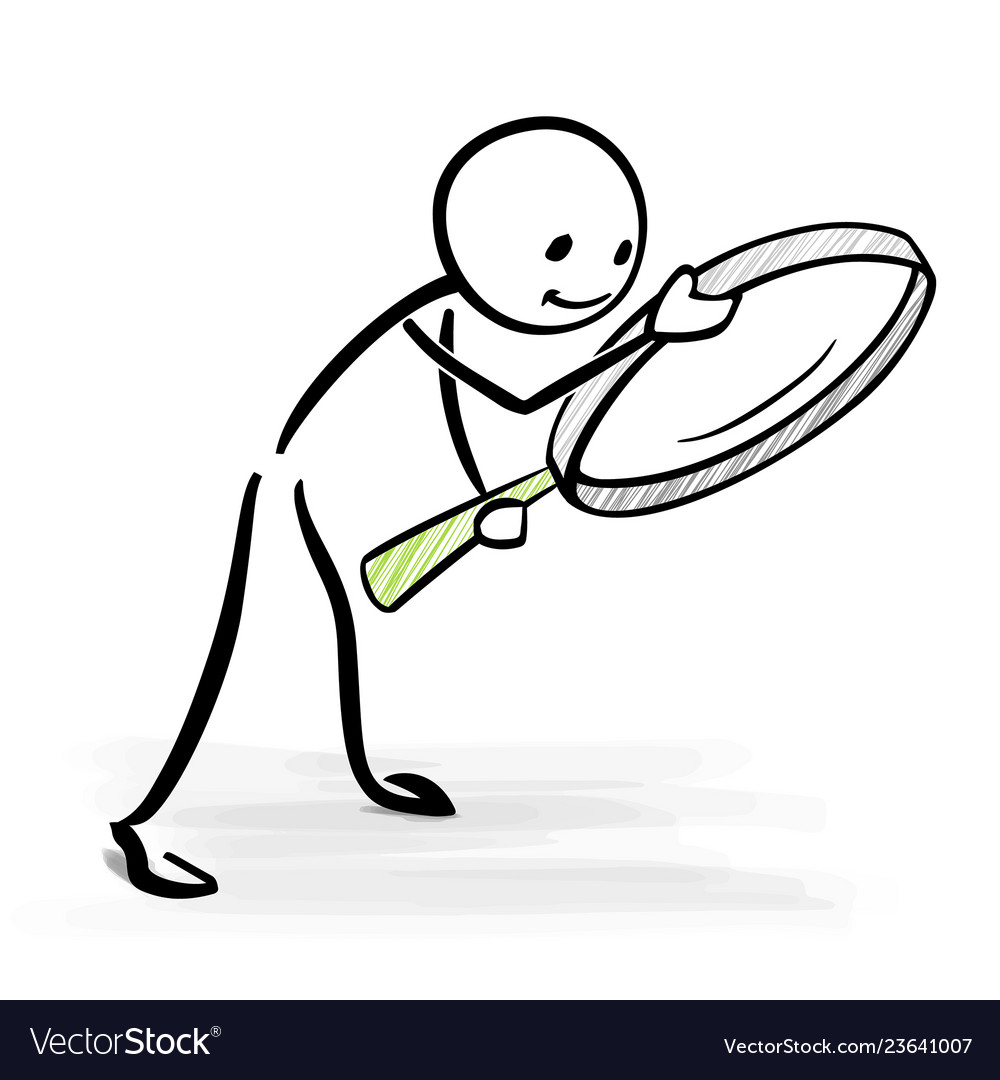 Not permitted
Political campaigning and activities intended to support political campaigning.
Activities that benefit only the members of a particular body or a particular employer.
[Speaker Notes: Most ordinary companies, even those that provide benefits to the community, are set up and run mainly for the benefit of their own members and employees. Community Interest Companies (CICs) are different. Their primary purpose is to provide benefits to the community, rather than to the individuals, who own, run or work in them. 
This core principle is set out in terms of the “community interest test”. A company satisfies the community interest test if a reasonable person might consider that its activities (or proposed activities) are carried on for the benefit of the community. All companies applying to be registered as CICs must provide the Regulator with evidence that they will satisfy the community interest test. To enable the Regulator to decide whether they will satisfy the test, applicants are required to deliver a community interest statement to the Registrar.
In order to determine whether your company satisfies (or will satisfy) the test, you need to consider: 
• the purposes for which it is set up; 
• the range of activities in which it will engage; 
• who will be seen as benefiting from its activities. 
It is not necessary that each activity carried on by the company must in itself be directly beneficial to the community. But it is important that everything that a CIC does should in some sense contribute towards achieving a purpose that is beneficial to the community. 
Resource - 13-783-community-interest-companies-information-pack.pdf (publishing.service.gov.uk)]
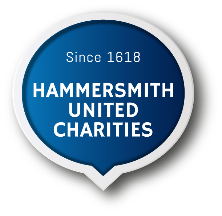 The Asset Lock
Community interest companies

Legal requirements
Retained Assets.
Any retained assets (including any profits or other surpluses generated by its activities) must be used for the benefit of the community the CIC has been set up to serve.
Transfer of Assets.
Transferred to another asset-locked body which is specified in the CIC’s articles of association.
Transferred to another asset-locked body with the consent of the CIC Regulator.
Is otherwise made for the benefit of the community you serve.
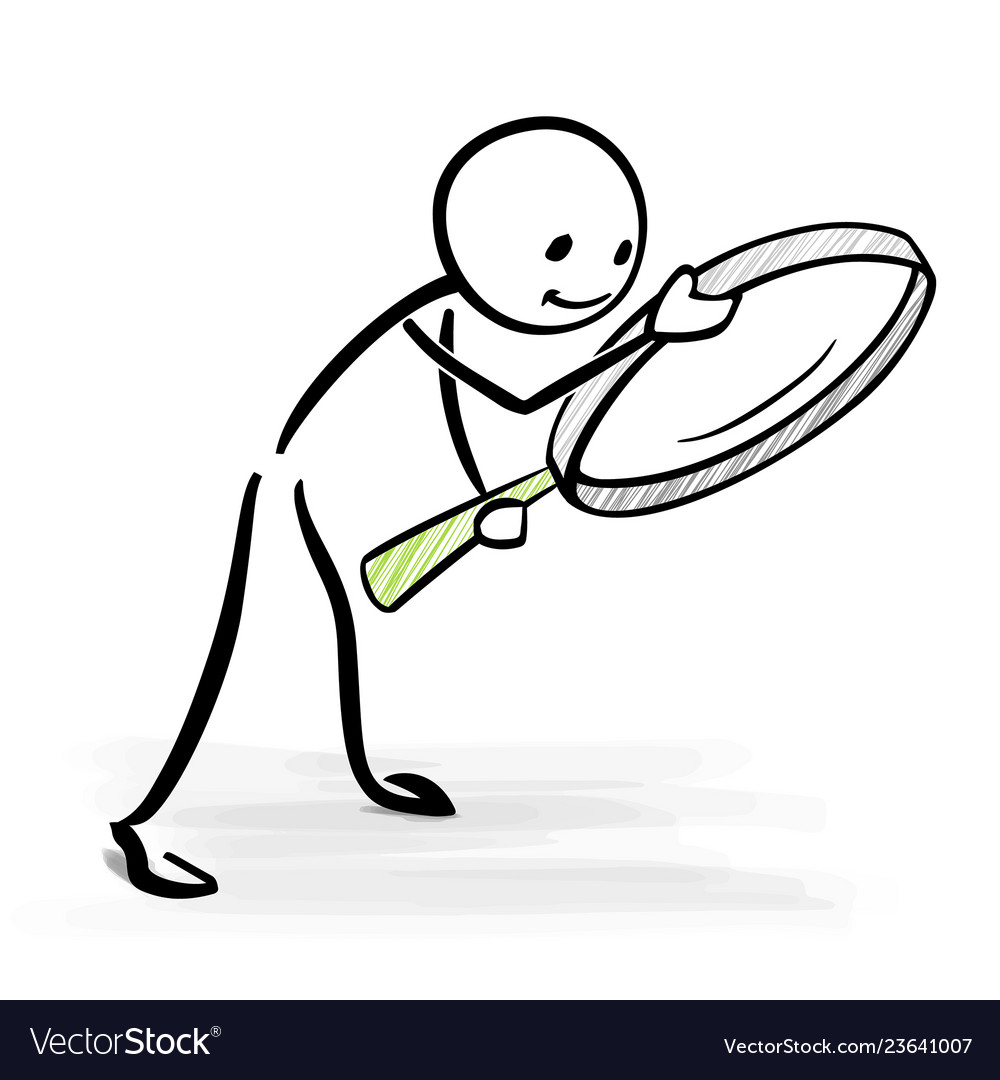 Not permitted
CIC assets cannot be returned to its members unless they are themselves asset-locked bodies (unless they are payment of dividends or the return of paid-up capital on liquidation).
[Speaker Notes: “Asset Lock” is a general term used to cover all the provisions designed to ensure that the assets of the CIC (including any profits or other surpluses generated by its activities) are used for the benefit of the community. 

There is a clear inter-relationship between the asset lock and the Community Interest Test in that the test may not be seen to be met if a reasonable person might consider that the activities of the CIC are being carried on for the benefit of the company’s directors, employees or service providers rather than for the benefit of the community. 

Resource - 13-783-community-interest-companies-information-pack.pdf (publishing.service.gov.uk)]
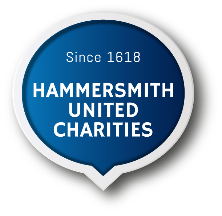 The Dividend Cap 
(for CICs limited by shares only)
Community interest companies

Legal requirements
Maximum dividend per share.
Shares issued between:
1st July 2005 and 5th April 2010 is 5% above the BoE base lending rate of the paid-up value of the share.
After 6th April 2010 is 20% of the paid-up value of the share.
Limits the total dividend declared in terms of the profits available for distribution. 
The current limit is 35% of distributable profits.
Unused dividend capacity can be carried forward from year-to-year to a limited extent  for 5 years.
Maximum aggregate dividend limit.
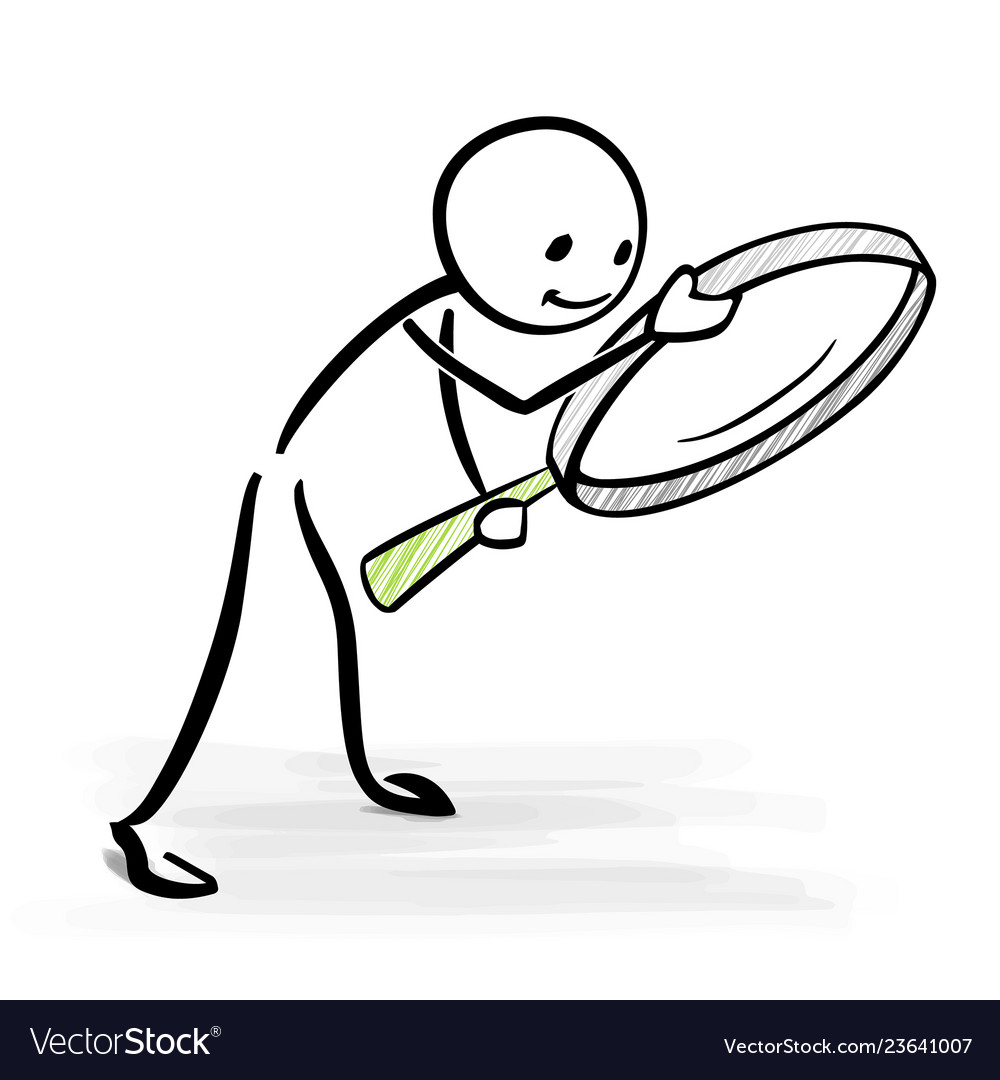 Distributing CIC assets through the redemption or purchase of its own shares unless the payments are set at, or below, the paid-up value of the shares.
Not permitted
[Speaker Notes: The Dividend Cap strikes a balance between encouraging people to invest in Community Interest Companies (CICs) and the principle that the assets and profits of a CIC should be devoted to the benefit of the community. 
The Cap has three elements: The maximum dividend per share limits the amount of dividend that can be paid on any given share. The limit for shares in issue between 1 July 2005 and 5 April 2010 is 5% above the Bank of England base lending rate of the paid-up value of a share. The limit for shares issued on or after 6 April 2010 is 20% of the paid-up value of a share. 
• The maximum aggregate dividend limits the total dividend declared in terms of the profits available for distribution. Currently, the limit is 35% of the distributable profits. 
• The ability to carry forward unused dividend capacity from year to year to a limited extent. Currently the limit is 5 years.
The rate for a particular share is fixed for the life of that share and will not change if the rate generally is changed. It can, however, fluctuate if the Bank of England base lending rate changes and it is referenced to that rate. In respect of shares issued between 1 July 2005 and 5 April 2010 if, for example, the agreement is made when the Bank of England Base Rate at the time is 3%, the cap will be 8%. If the Bank of England Base Rate subsequently rises to 5%, the rate for that debt will rise to 10%.
A company with a share capital may, subject to its constitution and compliance with company law, redeem shares, purchase its own shares or reduce its share capital. If your community interest company (CIC) is considering doing any of these things, you should seek professional advice. 
https://assets.publishing.service.gov.uk/media/5a74de05e5274a59fa715938/13-783-community-interest-companies-information-pack.pdf]
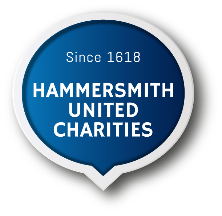 Reporting
Community interest companies

Legal requirements
Form CIC34 must include (minimum):
What CIC has done to benefit the community.
How it has involved stakeholders in its activities.
Director remuneration.
Details of assets transferred out of the CIC.
Dividends paid on shares and interest paid on capped loans.
Annual CIC Company Report
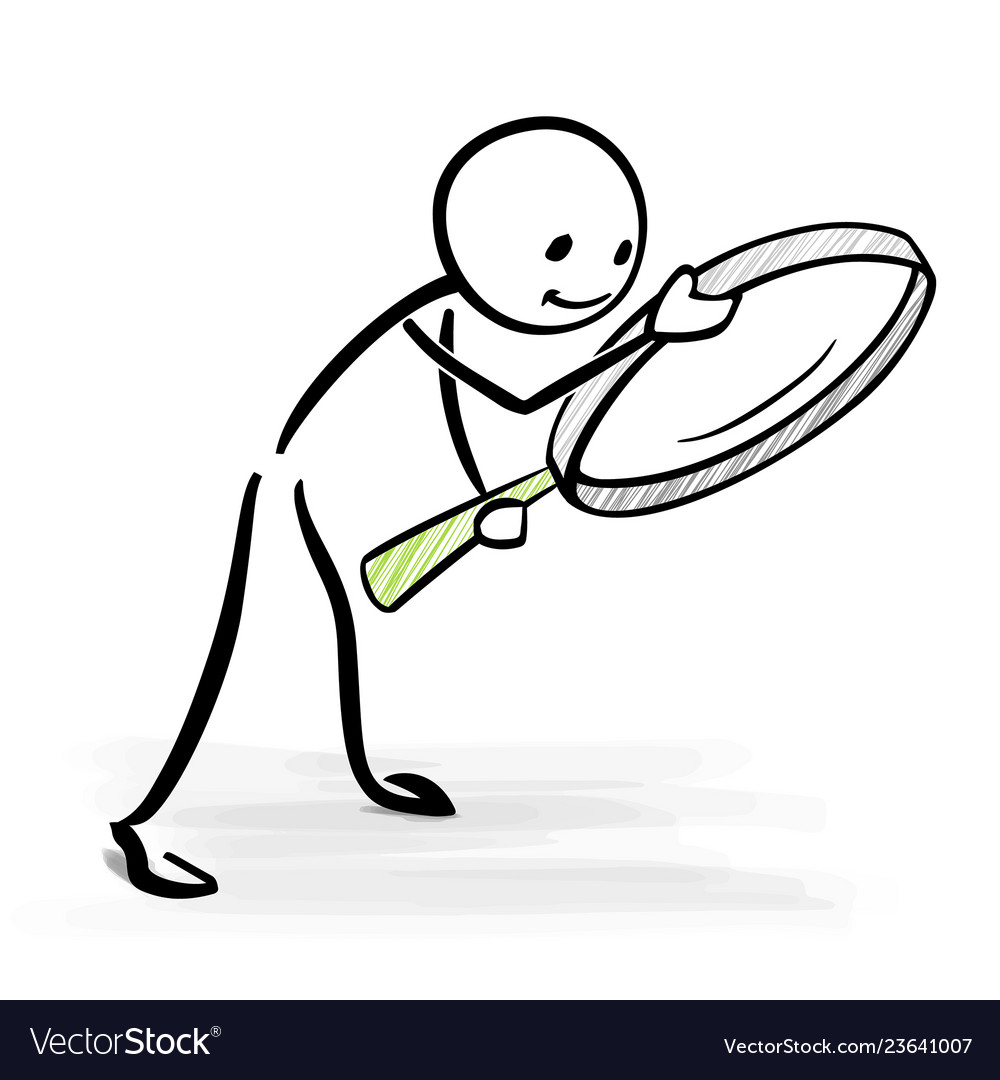 Annual Tax return
File to HMRC.
Filed with Companies House – exactly the same as a Ltd Company.
Annual Report and Full Accounts
[Speaker Notes: Form CIC34 should be filed to Companies House 9 months after the end of the CIC fiscal year. There are two versions of this form:
The simplified form for CICs with a turnover under £632,000 and balance sheet below £316,000.
The detailed version for larger CICs. A review of the CIC’s operations during the year, an analysis of its financial results, and any adjustments to its social effect are just a few of the more specific details that are needed for the full report. The extensive report gives readers a clearer picture of how the CIC operates and aims to increase their comprehension of how the business affects the neighbourhood it serves.
CIC34: community interest company report - GOV.UK (www.gov.uk)

Tax Returns should be field to HMRC.
File your accounts and Company Tax Return - GOV.UK (www.gov.uk)

Annual CIC Report and Full Accounts should be filed with Companies House.
File your annual CIC report and accounts (company-information.service.gov.uk)]
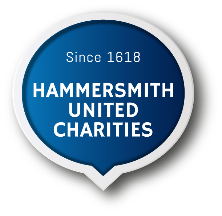 Funding
Community interest companies

Legal requirements
Some funders can only fund charitable activity (e.g. Charitable Trusts). CICs can apply for funding provided that they meet the funder’s criteria for that specific funding. Just because they are not charities, does not mean they cannot carry out (and seek funding for) charitable activities.
Charity vs Charitable activity
Remuneration and dividends
Restrictions can be applied by funders so that funding can only be used for project related tasks, and not passed to directors or members in the form of remuneration or dividends.
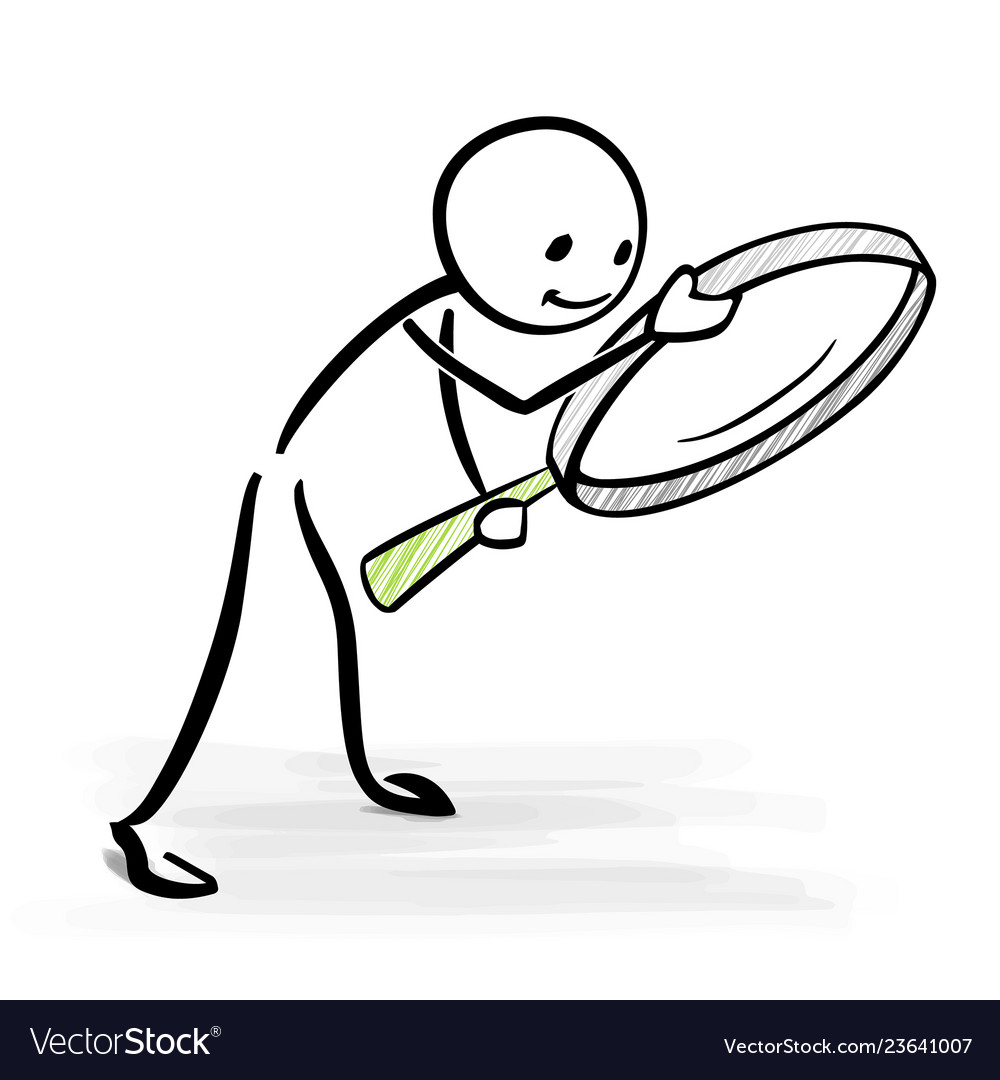 Community Interest Companies cannot claim Gift Aid or benefit from the same tax benefits as some charities.
Not permitted
[Speaker Notes: An organisation cannot be a CIC and a charity. However, some or all of a CIC’s activities can be charitable in nature. It is important to be clear with funders about whether your CIC is engaged in charitable activities and is a not-for-profit organisation or not:
A community interest company (CIC) limited by guarantee is a ‘not for profit’ company, this means that it does not operate for private profit. Any profit generated is used to grow and develop its business which is benefiting an identified community or goes directly to benefit that community. 
A CIC limited by shares under Schedule 2 of the Companies (Audit, Exemption and Community Enterprise) Act 2004 is a “not for profit” company as it cannot distribute profits to members that are not an asset-locked body, such as, a charity. 
A CIC limited by shares under Schedule 3 of the Companies (Audit, Exemption and Community Enterprise) Act 2004 can aim to make profit and that profit can (under certain checks and balances) be distributed to its members (who may or may not form part of the requisite community) in the form of a dividend, but it may not necessarily do so. 
The payment of directors’ remuneration or a dividend; or stakeholder involvement; or the CIC structure should not necessarily in themselves be seen as a bar to funding a CIC, as these features are overseen by regulation. If felt necessary there is always the option of applying restrictions in the terms and conditions of funding e.g. the monies can only be used for project related tasks and time sheets must be submitted with invoices or there must be additional advisory representation, or some kind of independent scrutiny panel.
Resource - 13-782-community-interest-companies-frequently-asked-questions-for-funding-organisations.pdf (publishing.service.gov.uk)]
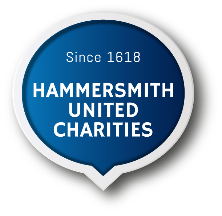 Breakout session

Legal requirements
Where are the compliance strengths and gaps at your CIC?

What actions do you need to take to close the gaps?
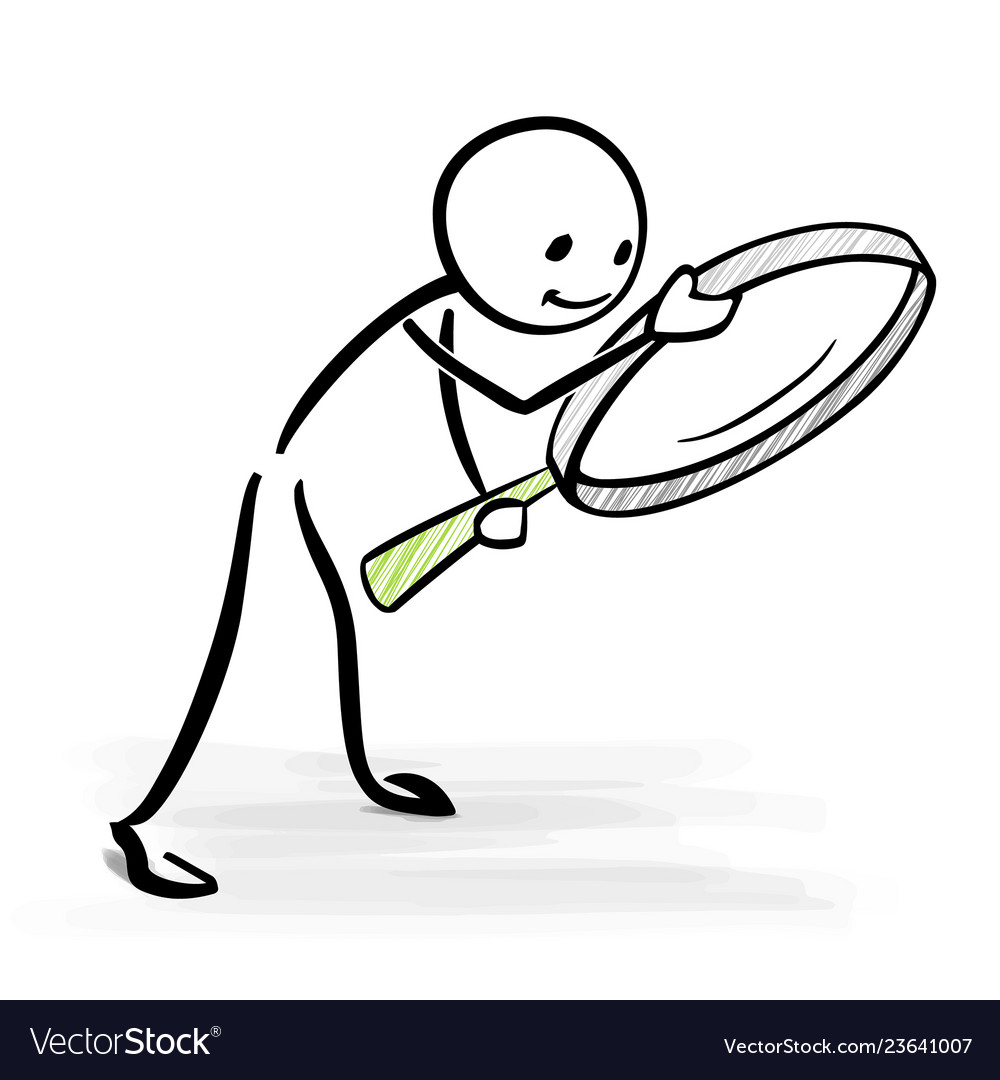 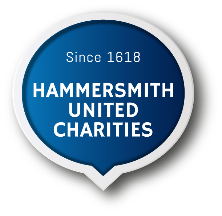 Community interest companies
Good practice
Things you should do.
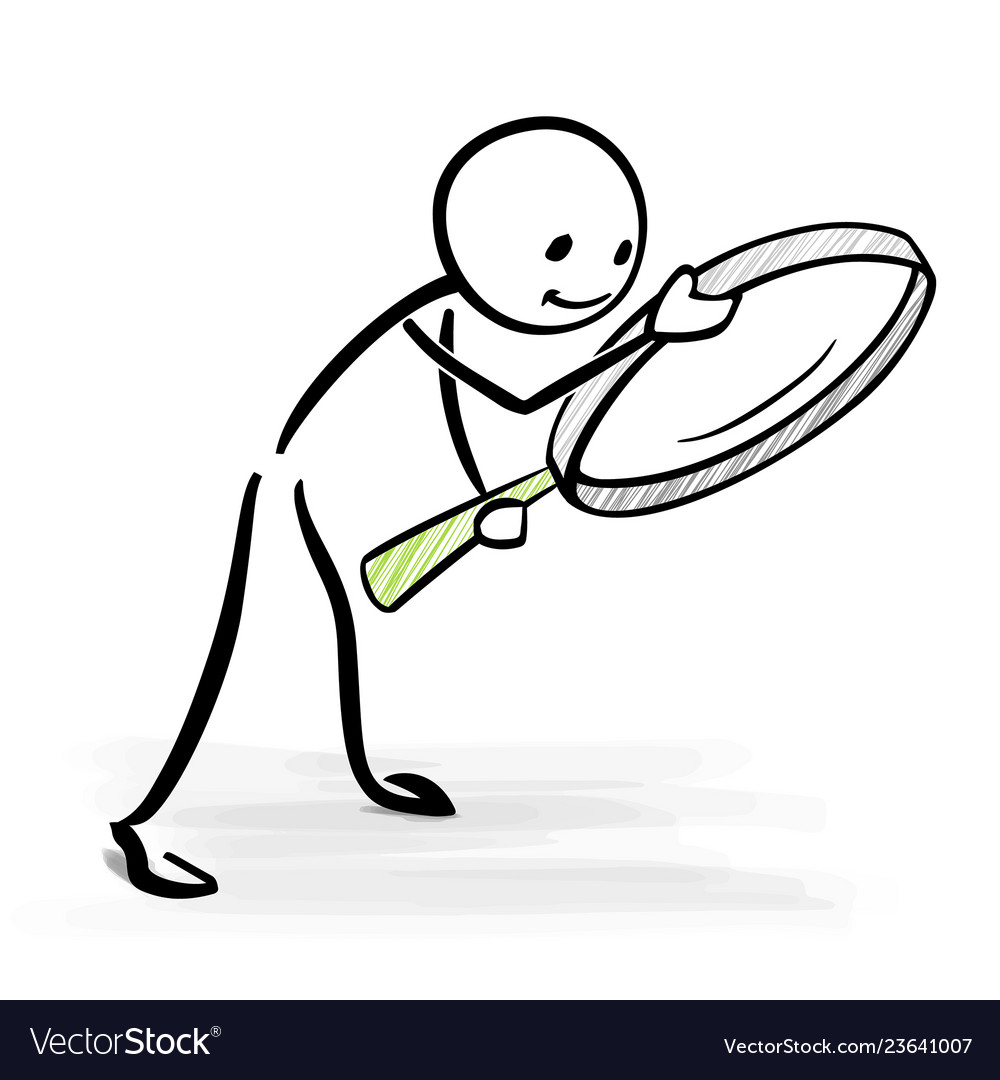 [Speaker Notes: Legal compliance is a given for all organisations whether they are Ltd companies, CICs or charities. 

But in order to be effective, transparent and achieve the best impact for the communities you serve, it is important to adopt good practice too. Sometimes this is not outlined in regulatory guidelines.

This section focuses on best practice. How to operate efficiently and effectively as a CIC, over and above legal compliance.

An excellent resource on governance frameworks for CICs can be found here:
Governance for Community Interest Companies.pdf (voscur.org)]
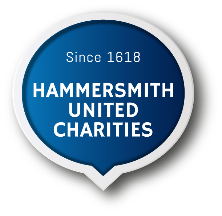 Effective, Competent Board
Community interest companies

Good Practice
Competent and Capable Directors.
Robust recruitment of directors.
Thorough induction for all board members.
Regularly review membership to identify and address competency, experience and knowledge gaps.
Ongoing feedback and development for all board members.
Up to date information and board resources.
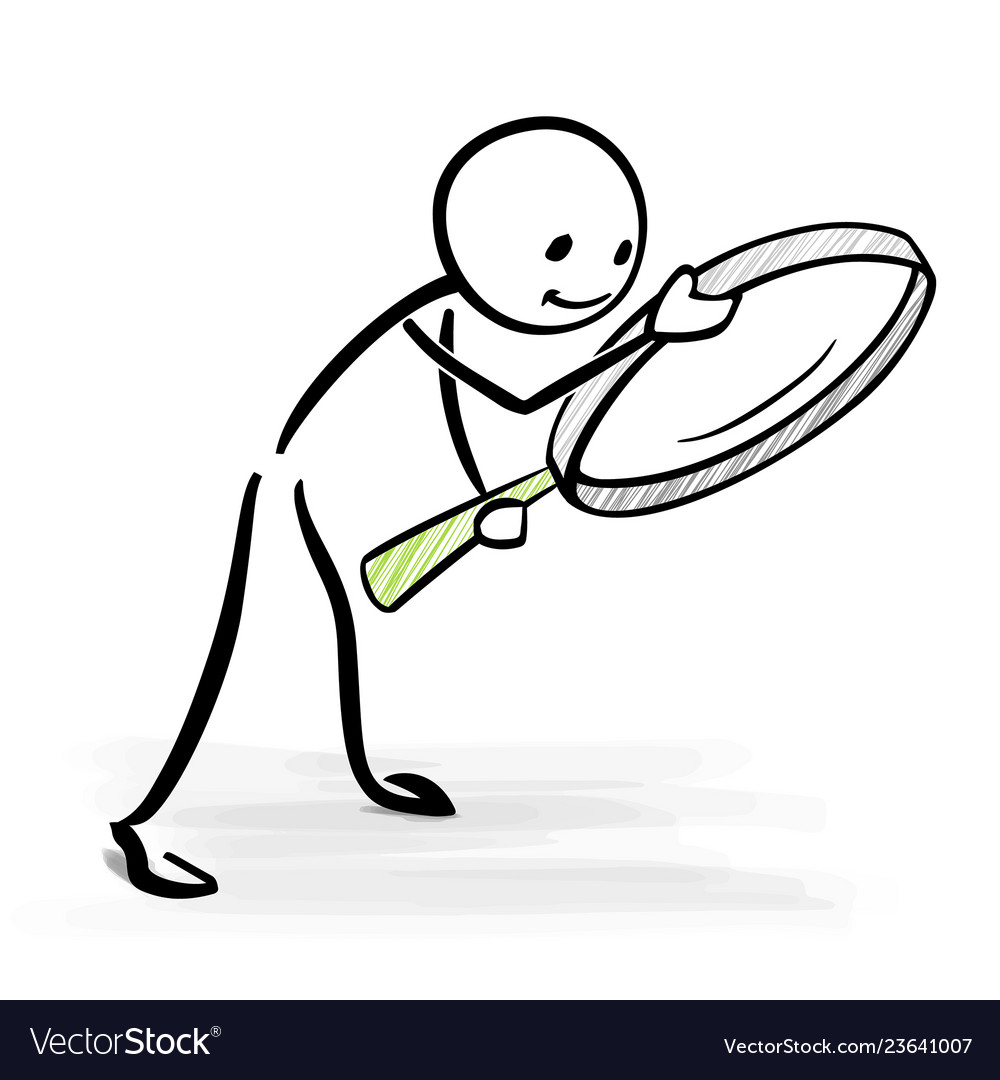 Accountability and Transparency
Clear articles of association.
Published management accounts, budget and strategic plan.
Reporting dashboard with clear progress against measurable metrics.
Conflict of interests between directors and the interests of the CIC monitored and managed .
Accurate meeting minutes and decision logs.
[Speaker Notes: It is important for Community Interest Companies to have effective scrutiny and governance. The board of directors should provide leadership, scrutiny and assurance that the CIC is well run and effective. All directors have responsibilities as company directors (Companies Act 2006 and Companies Act 2004 – Audit, Investigations and Community Enterprise. But the good practice set out in this slide provides more detailed recommendations for boards that does not appear in the legislation.
It is important to ensure that directors have the skills, knowledge and competencies to fulfil their role, as well as a willingness to continue to learn and develop during their time on the board. Taking feedback and reviewing their performance and competency is an important aspect of continuous development.

Building trust and confidence is important too. Being open and transparent about decisions and priorities (especially with the communities and stakeholders the CIC serves) is an essential part of good governance practice. This can be achieved by:
Sharing the strategy and delivery plans with stakeholders and communities
If information is confidential and cannot be shared, be clear and open about why some documents must remain confidential.
Post public documents like accounts on the CIC website
Set out the impact of your work in your annual report 
Shar information about profitability, your environmental impact, pay gap data, EDI information and plans to improve  where necessary.]
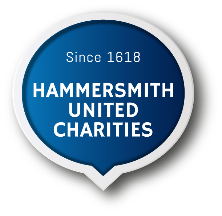 Purpose and Mission Delivery
Community interest companies

Good Practice
Board set out and agree an organisational strategy.
Be clear about what your priorities are (and are not) in line with your strategy and impact.
Clear Purpose & Priorities.
Make sure that people most affected by the work of the CIC have a voice. Ensure robust stakeholder consultation (stakeholders can include the community which is being served, employees, volunteers, suppliers, funders, partners, collaborators, customers and members).
Involve stakeholders in the development, delivery and evaluation of the strategy and delivery plans.
Stakeholder Voice.
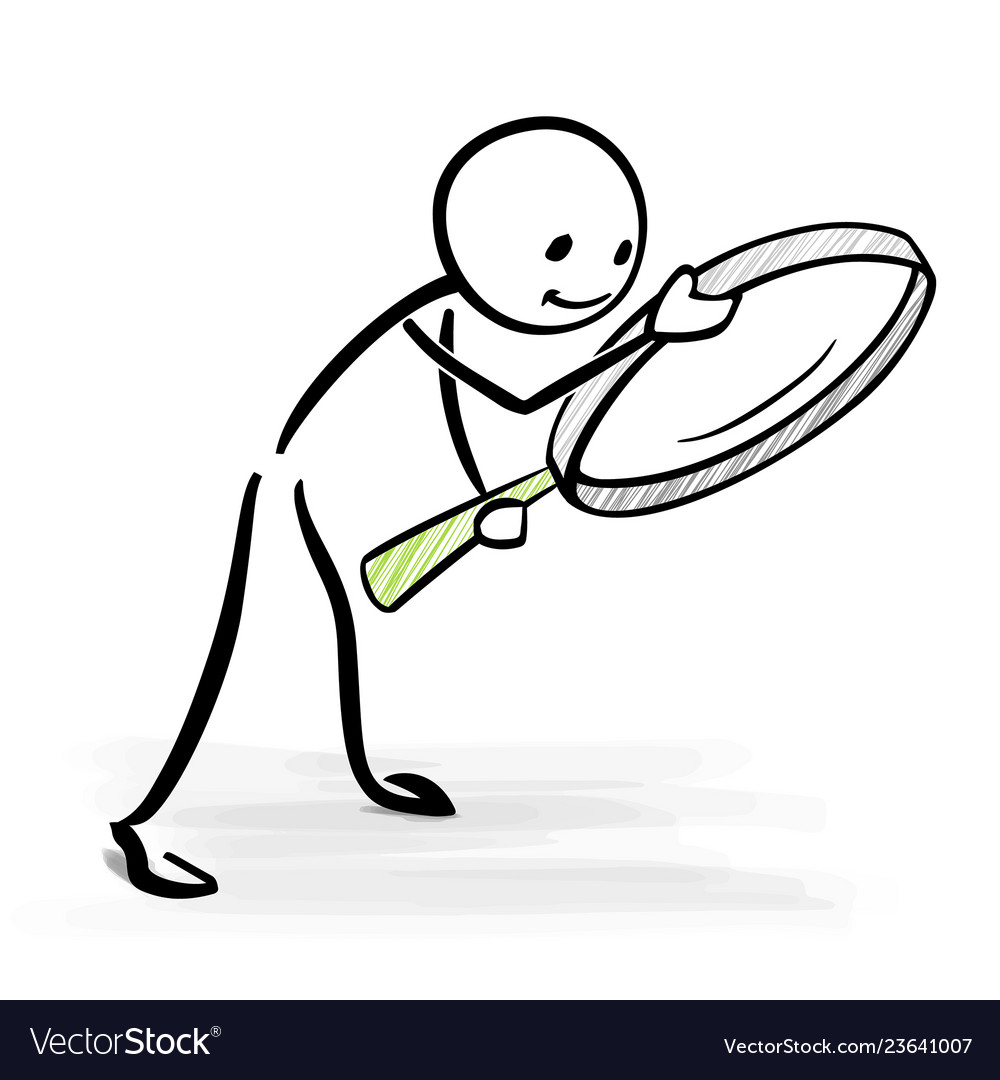 Routinely and transparently monitor progress against smart measures in your strategy.
Monitoring.
[Speaker Notes: Being clear about where the CIC is going, what the main priorities are and what they are not is critical if everyone is to pull in the same direction.

Because the primary purpose of a CIC is to serve a specific community, listening to the voice of your community and checking your strategic aims against the needs of your community is particularly important. Bringing the community vice to the board can be powerful, reminding the directors why the CIC exists and helping them to focus on the right things for the right reasons.

Similarly, checking back regularly with the people you have been set up to serve will help you to make sure that your CIC is delivering meaningful services and value in line with its aims and governing documents.

Setting success criteria from the outset will help keep your CIC on track, and provide smart metrics against which you can objectively measure progress and assess risk. The board should receive an update on progress at every meeting (at least quarterly). A balanced bank of strategic measures or a top-line dashboard help the board to see where the delivery is on track and where mitigation is required. Funders may also want to see this data.]
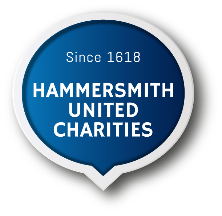 Policies and Procedures
Community interest companies

Good Practice
Legal imperatives.
Clear lines of sight between legal imperatives and your policies/procedures (e.g. safeguarding, financial due diligence, health & safety).
Policies and procedures regularly reviewed and updated.
Agree and demonstrate your organisation’s values.
Clear organisational values that run through everything you do and drive everyone’s behaviours. 
Underpinned by relevant policies and procedures.
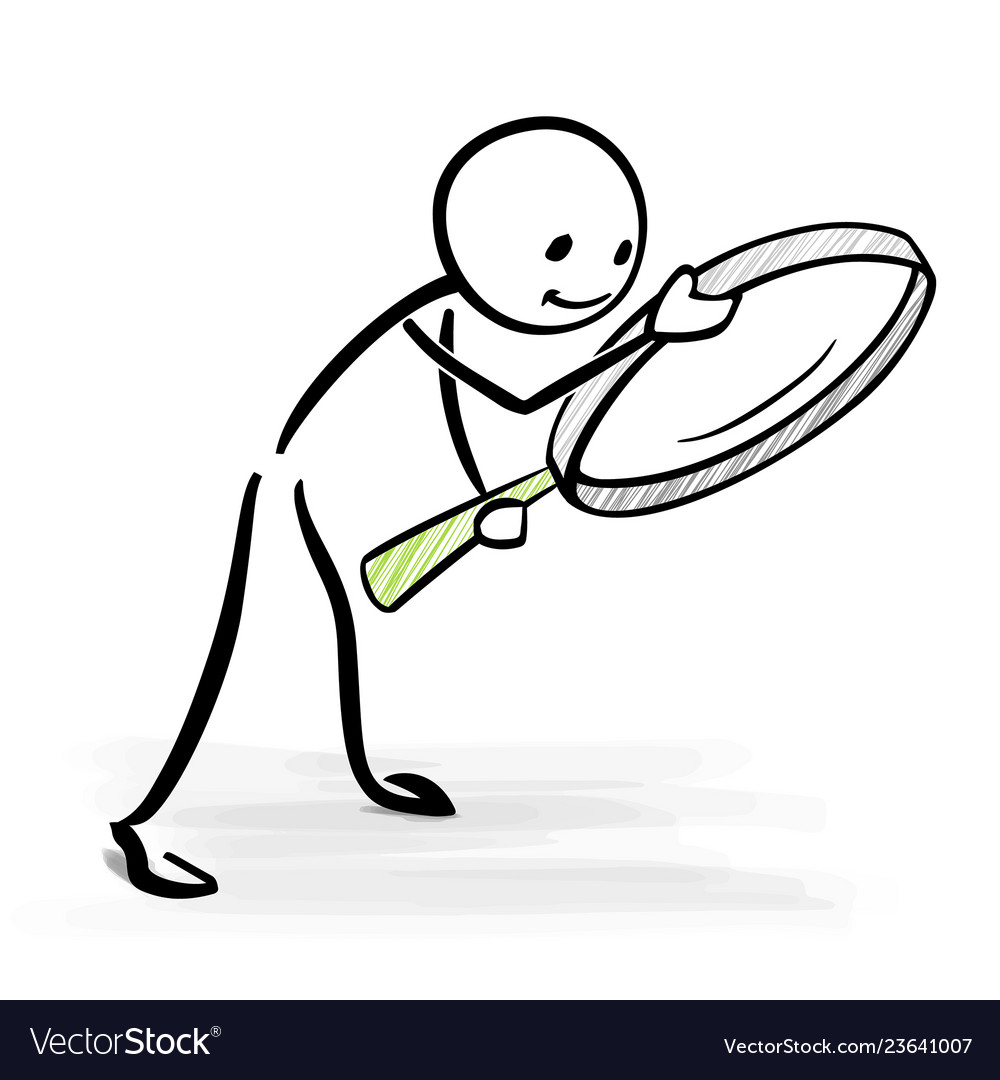 Develop, review and monitor an organisational risk register at board level to mitigate strategic risks.
Monitor and review operational risks escalating persistent and impactful risks to main risk register for board discussions.
Risk Monitoring
[Speaker Notes: Policies and procedures run through all aspects of the CIC, from the board to delivery of projects and tasks. They provide an internal framework that operationalises the legal imperatives around issues like (but not exclusively):
Safeguarding
Fraud
Data compliance
Health and Safety
Professional liability
Funding
Procurement
Conflicts of interest
Whistleblowing
As well as being pathways to legal compliance, policies can also help to enshrine your organisational values in day-to-day operations. For example:
Environmental impact
Inclusivity and fairness
Learning and development
Working environment and flexibility
Organisational culture and behaviours

Most organisations have a risk policy, outlining how they monitor, review, mitigate and manage risk. It is important that the board have clear sight of strategic risks as well as escalated operational risks in order to safeguard the delivery of the CIC’s goals and mission.]
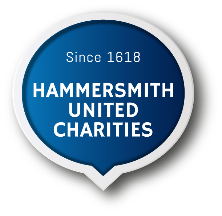 Breakout session

Good practice
Where are the good practice strengths and gaps at your CIC?

What actions do you need to take to close the gaps?
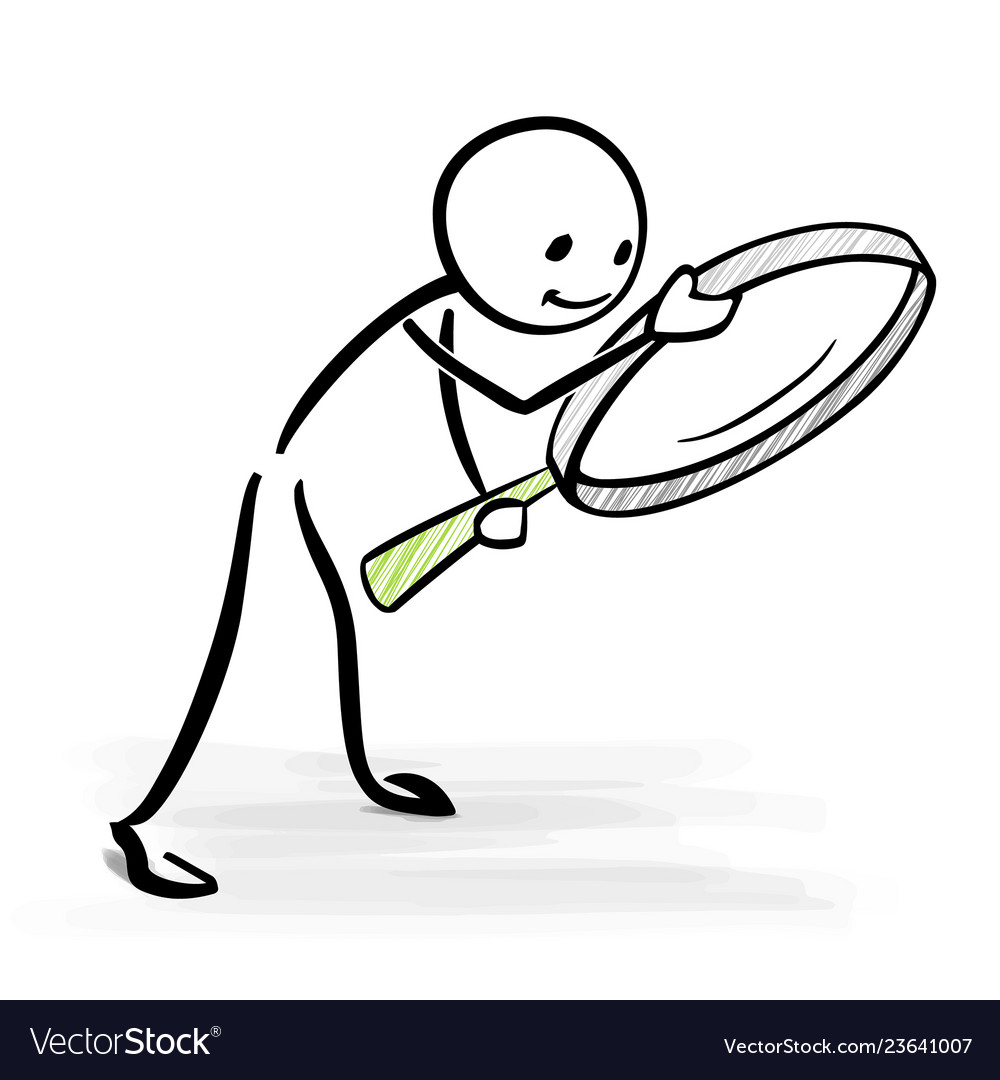 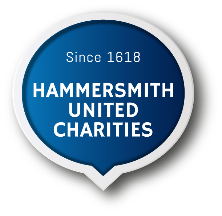 Community interest companies
Any Questions?
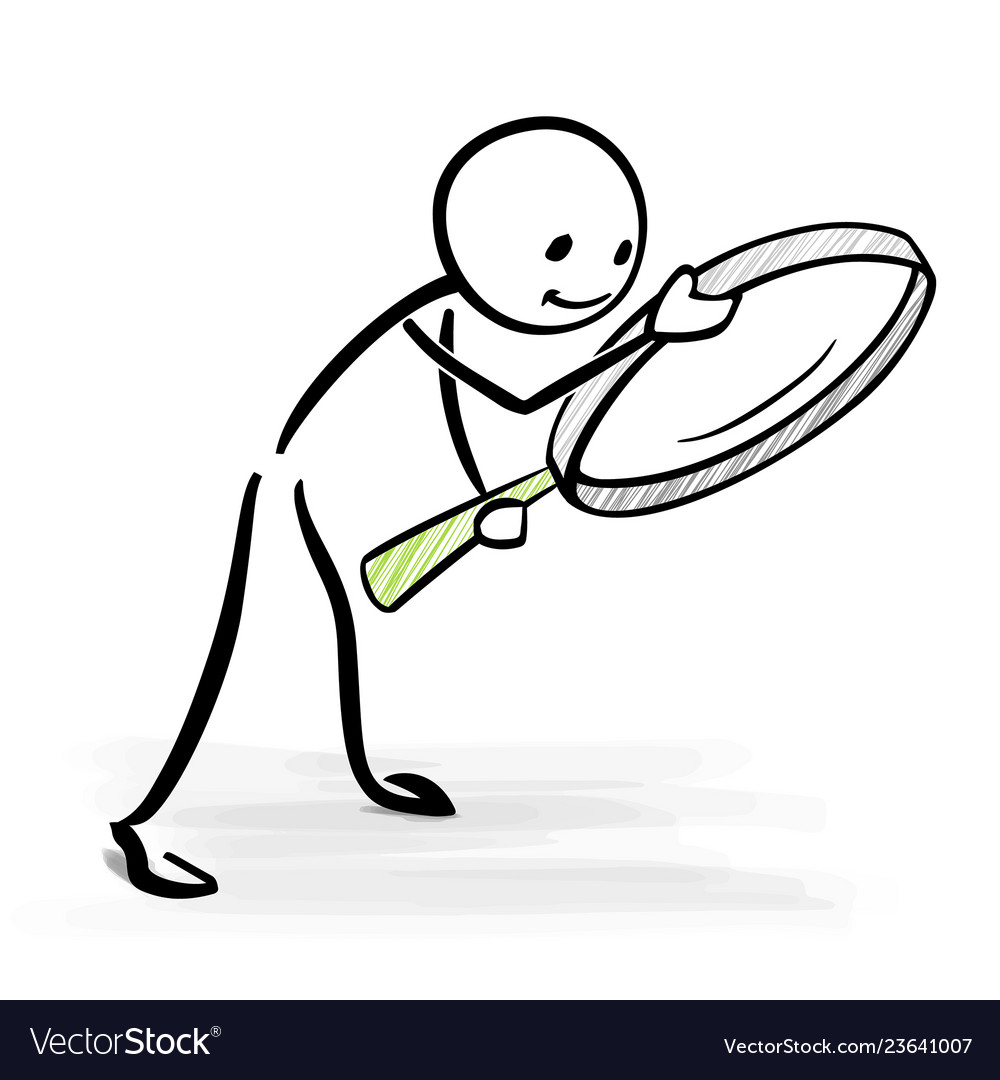 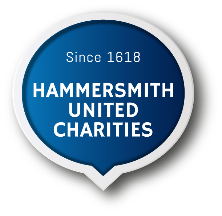 Community interest companies
Thank You
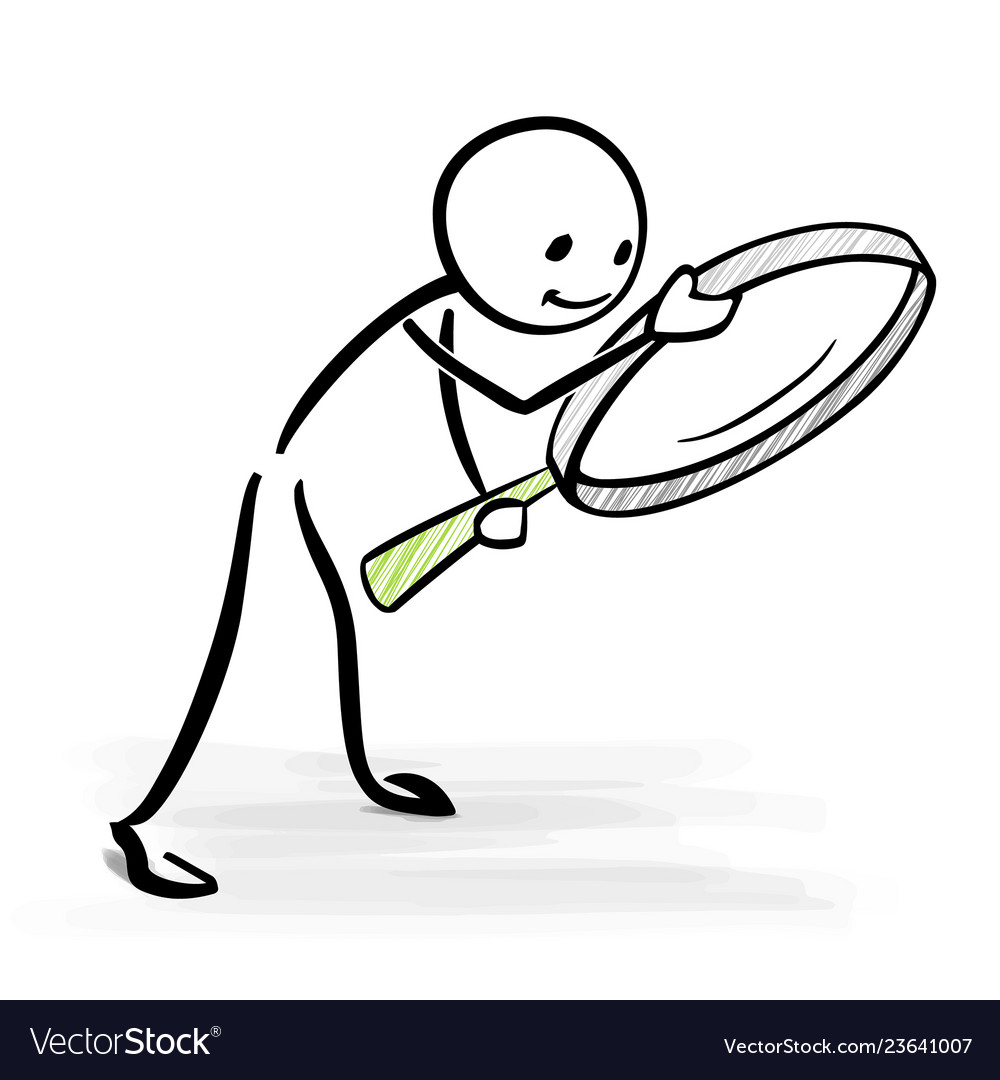